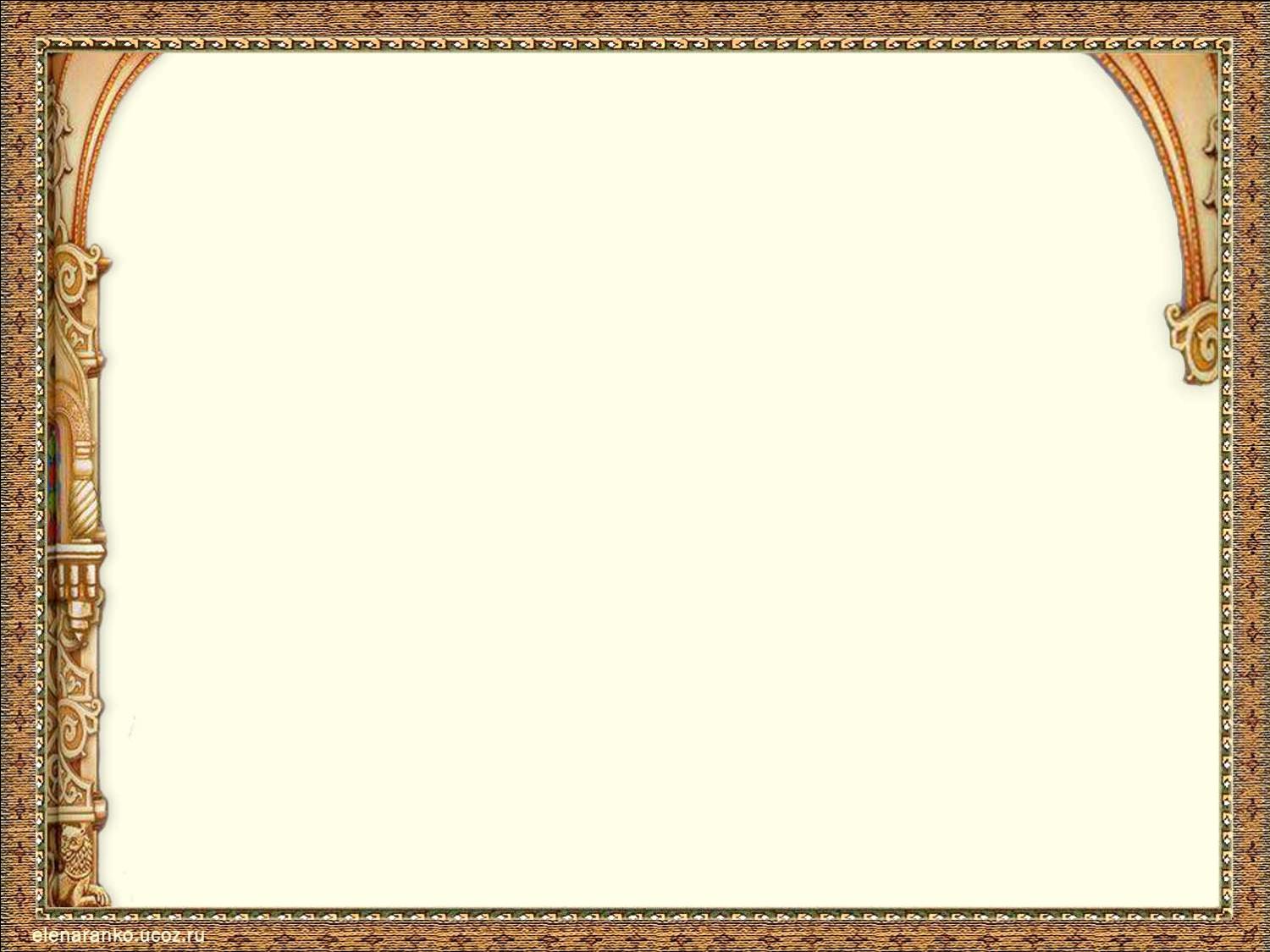 Муниципальное бюджетное дошкольное образовательное учреждение г. Иркутска детский сад 132
«Краеведческая деятельность 
как средство приобщения детей старшего возраста 
к истории и культуре родного края»
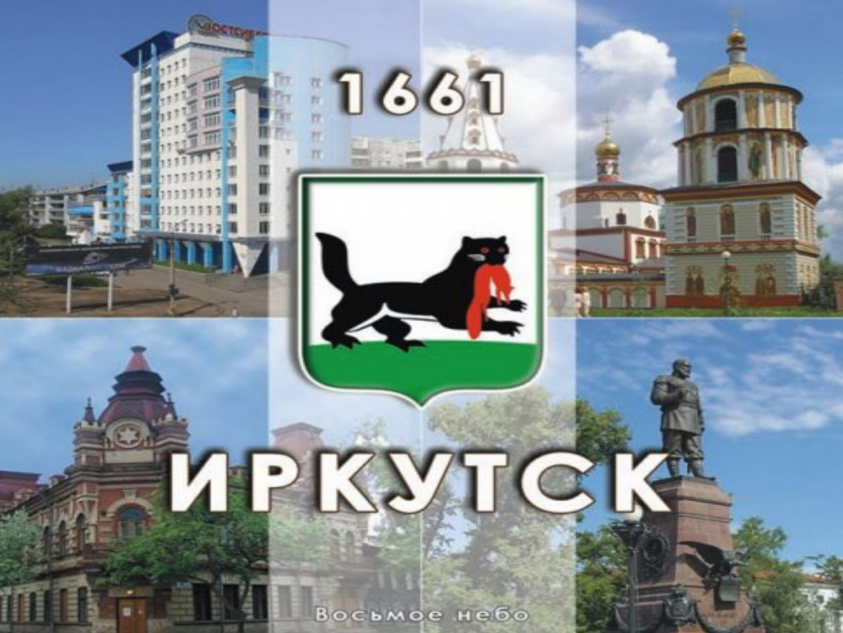 Составила: воспитатель
Хохрякова Т.П.

E-mail:sad132irk@yandex.ru
Сайт.rused.ru/.irk-mibou132
Иркутск 2022
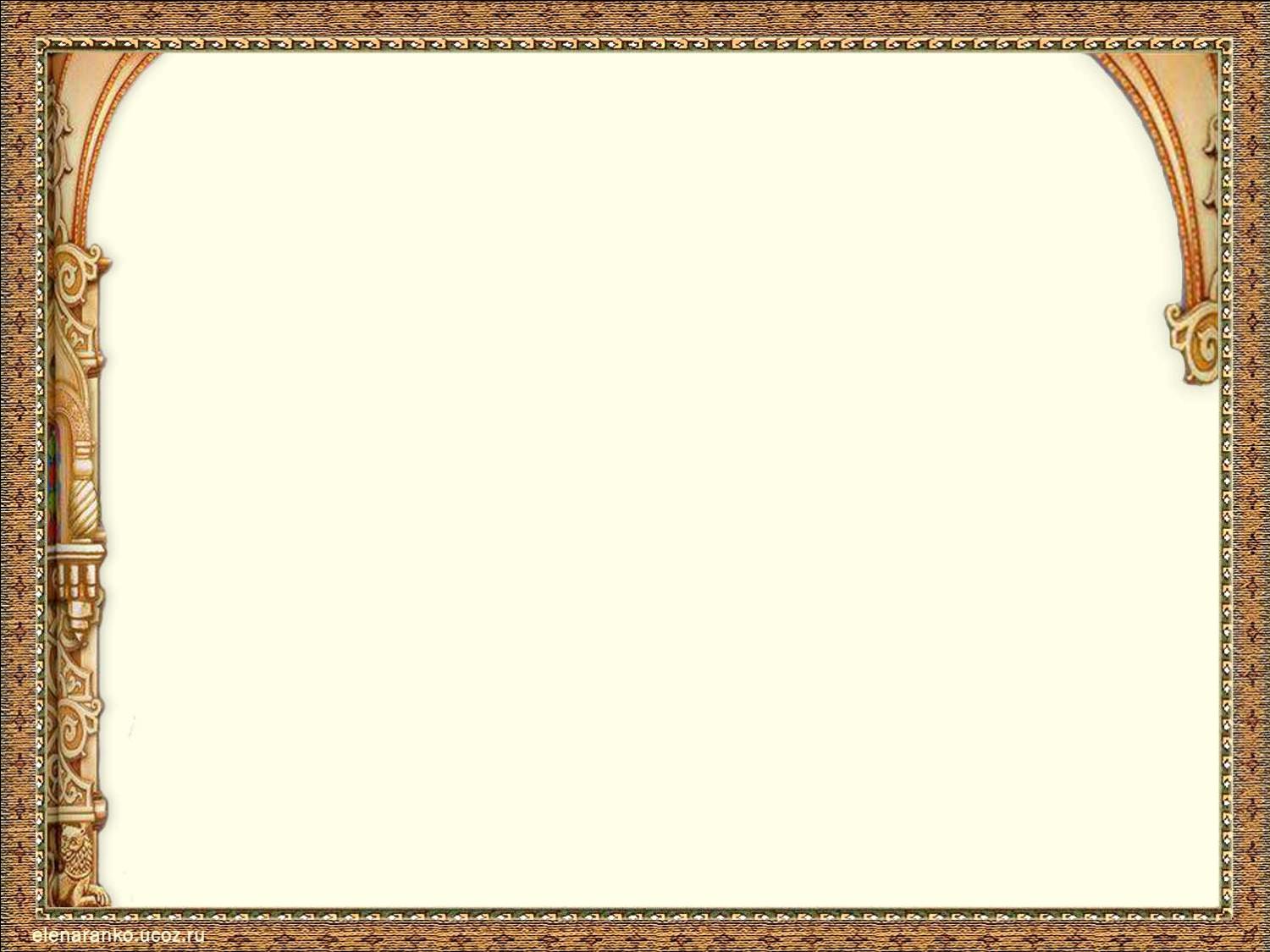 Любовь к родному краю, знания его истории – вот основа, на которой и может осуществляться рост духовной культуры всего общества
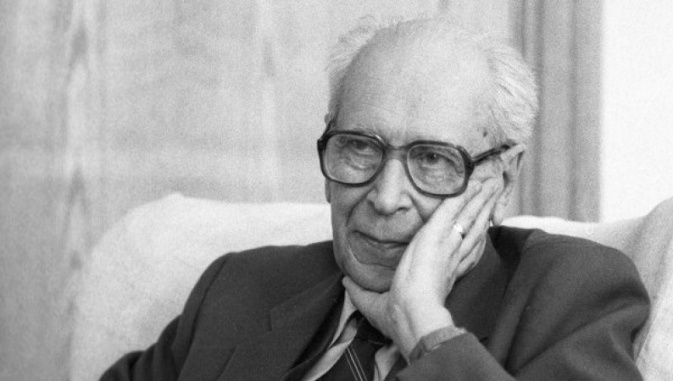 Краеведение учит людей любить не только свои родные места, но и знания о них, приучает интересоваться историей искусством, литературой, повышать свой культурный уровень.
                               Дмитрий Сергеевич Лихачёв
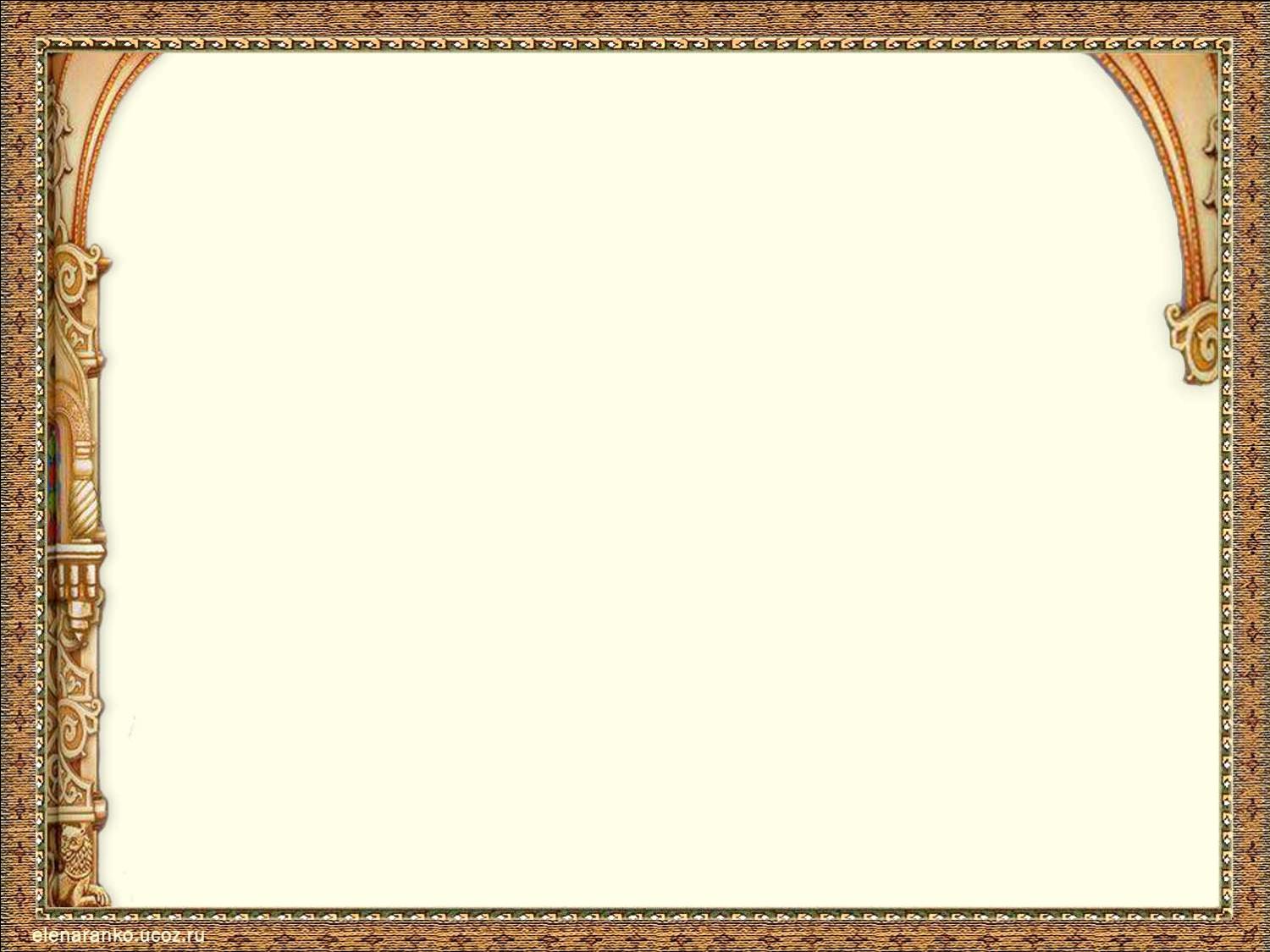 Краеведение – это наука изучающая историю, природу, культуру, быт, язык, людей, экономику какой-либо небольшой территории (области, района, города, села, деревни, даже одной улицы или одного района в большом городе)

Историческое краеведение – это область научного исторического познания  (изучает прошлое края, отраженное в памятниках, опирается на закономерностях, принципы и методы исследования исторической науки) и практической деятельности направленных на распространение знаний об историческом  прошлом.
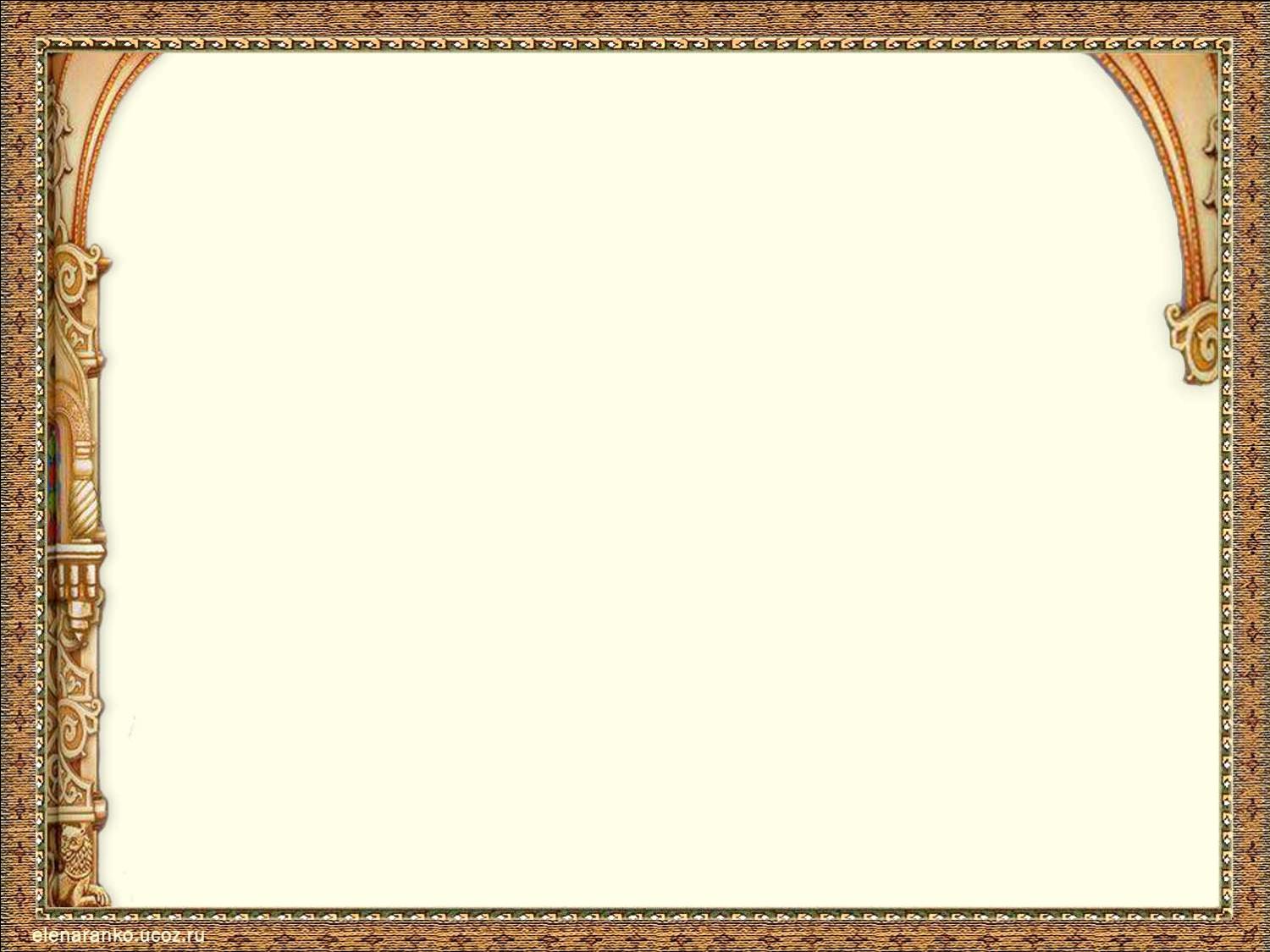 Результат первичной диагностики
Диагностическая методика:
М.Ю. Новицкая, С.Ю. Афанасьева, Н.А. Виноградова, Н.В. Микляева «Мониторинг патриотического воспитания в детском саду 5-7 лет»
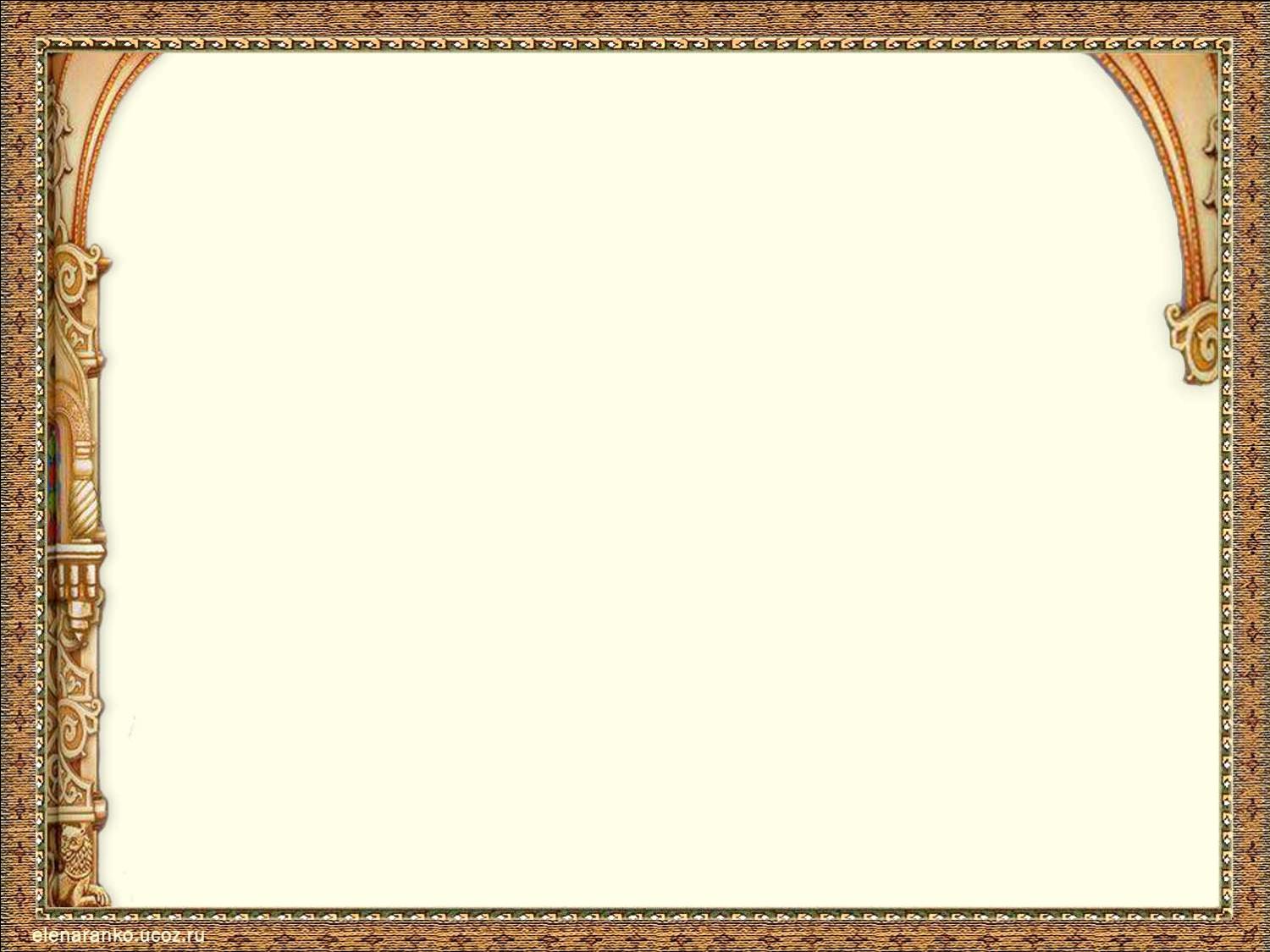 Цель: Создать условия для формирования у детей знаний о родном городе, о  достопримечательностях, о прошлом и настоящем г. Иркутска
Задачи:
 Расширить и углубить знания детей о своём родном городе, его истории, достопримечательностях, традициях, символике;
 Развивать  познавательную активность детей в разных видах деятельности, связную речь, творческое воображение, память, внимание;
 Воспитывать любовь к родному городу, интерес к прошлому и настоящему.
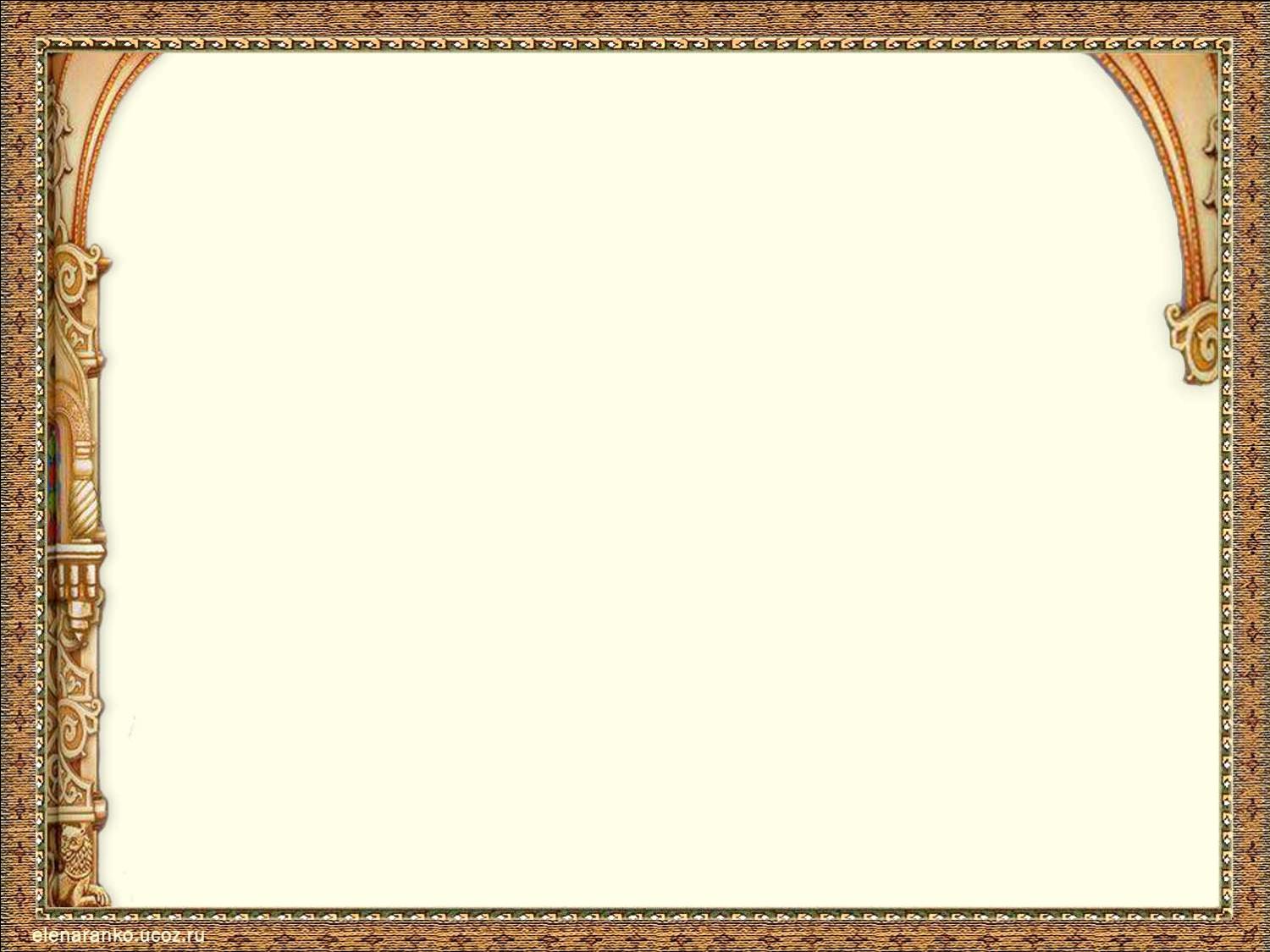 Краеведческий центр
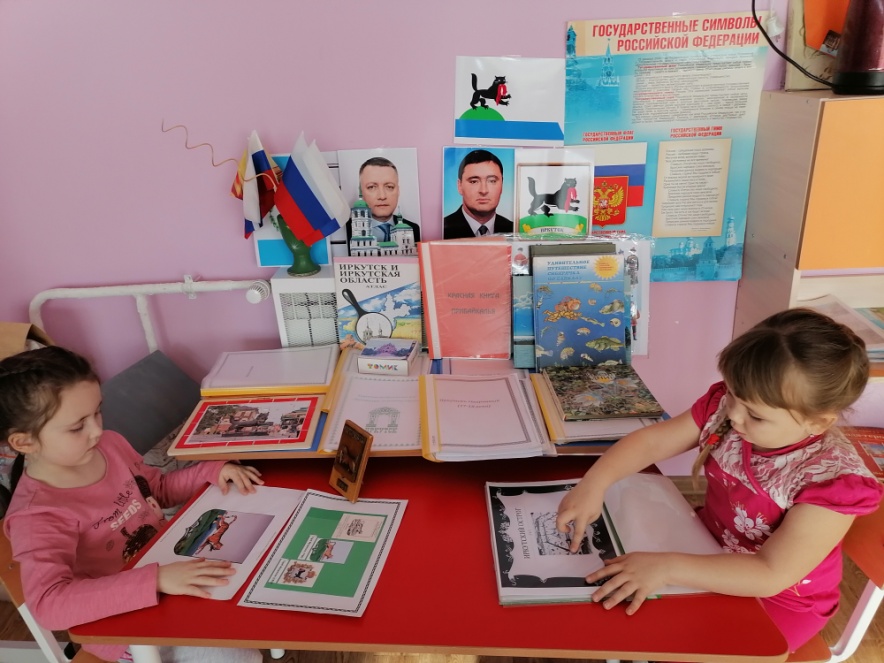 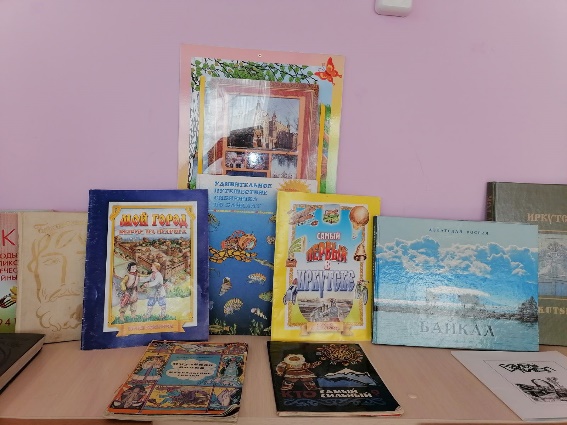 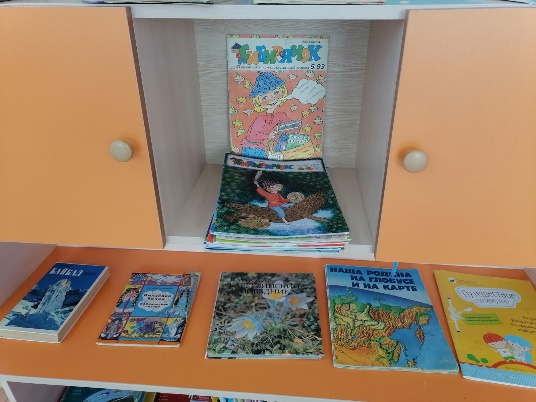 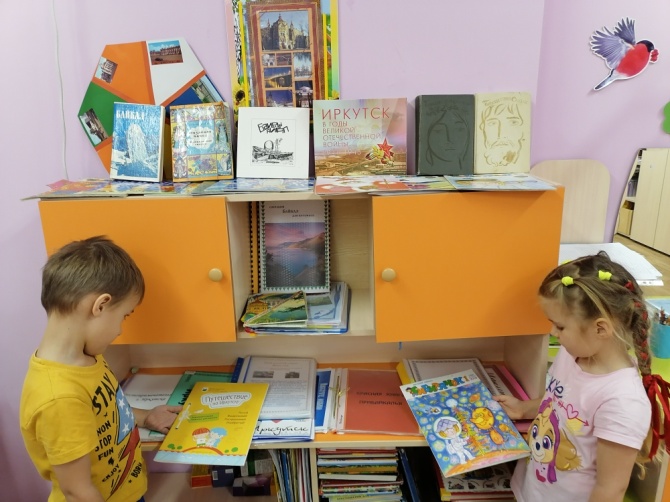 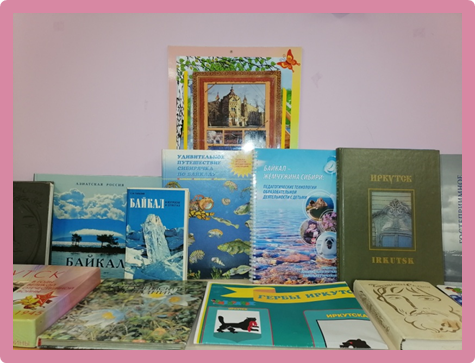 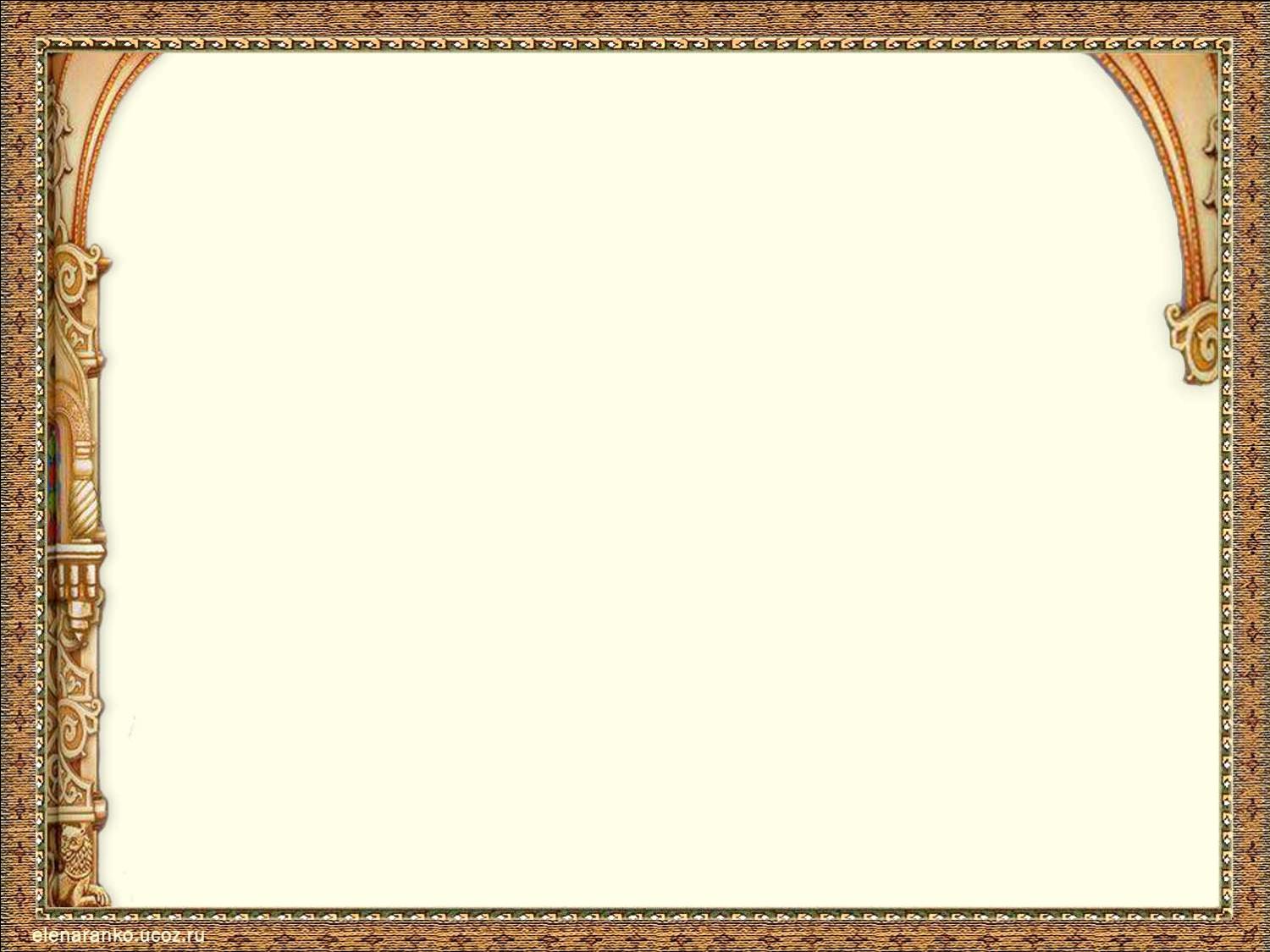 К а р т о т е к а
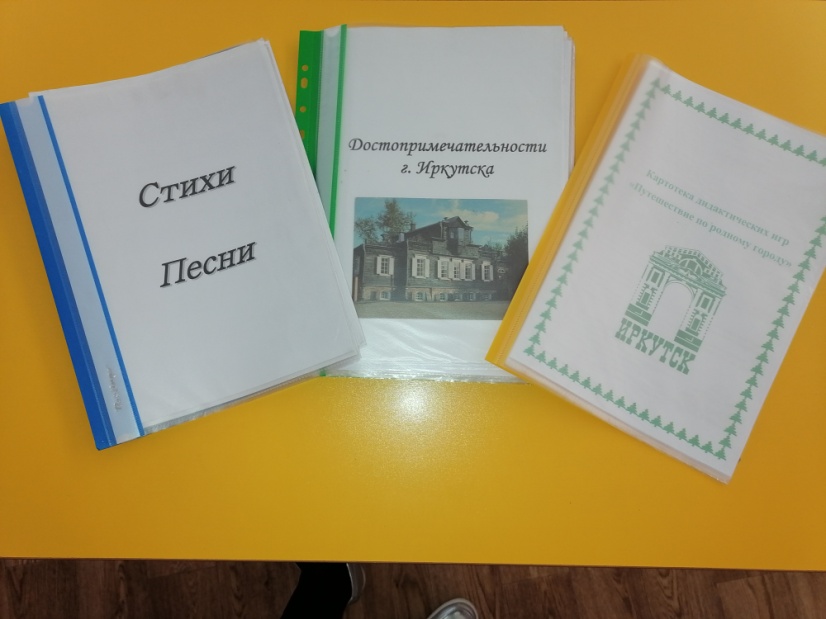 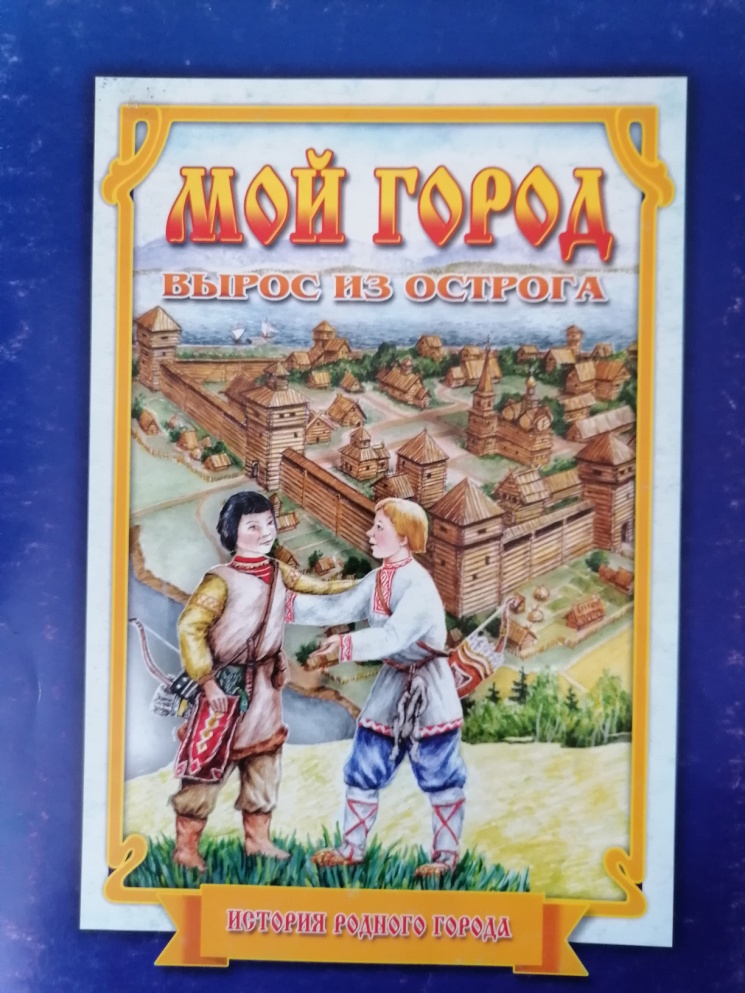 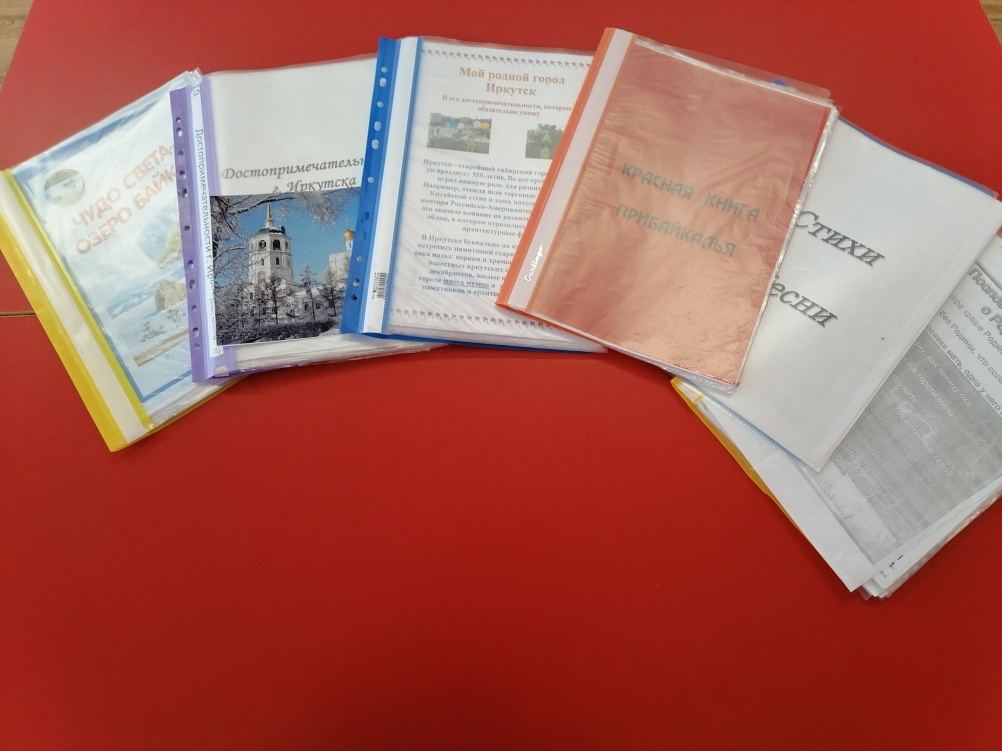 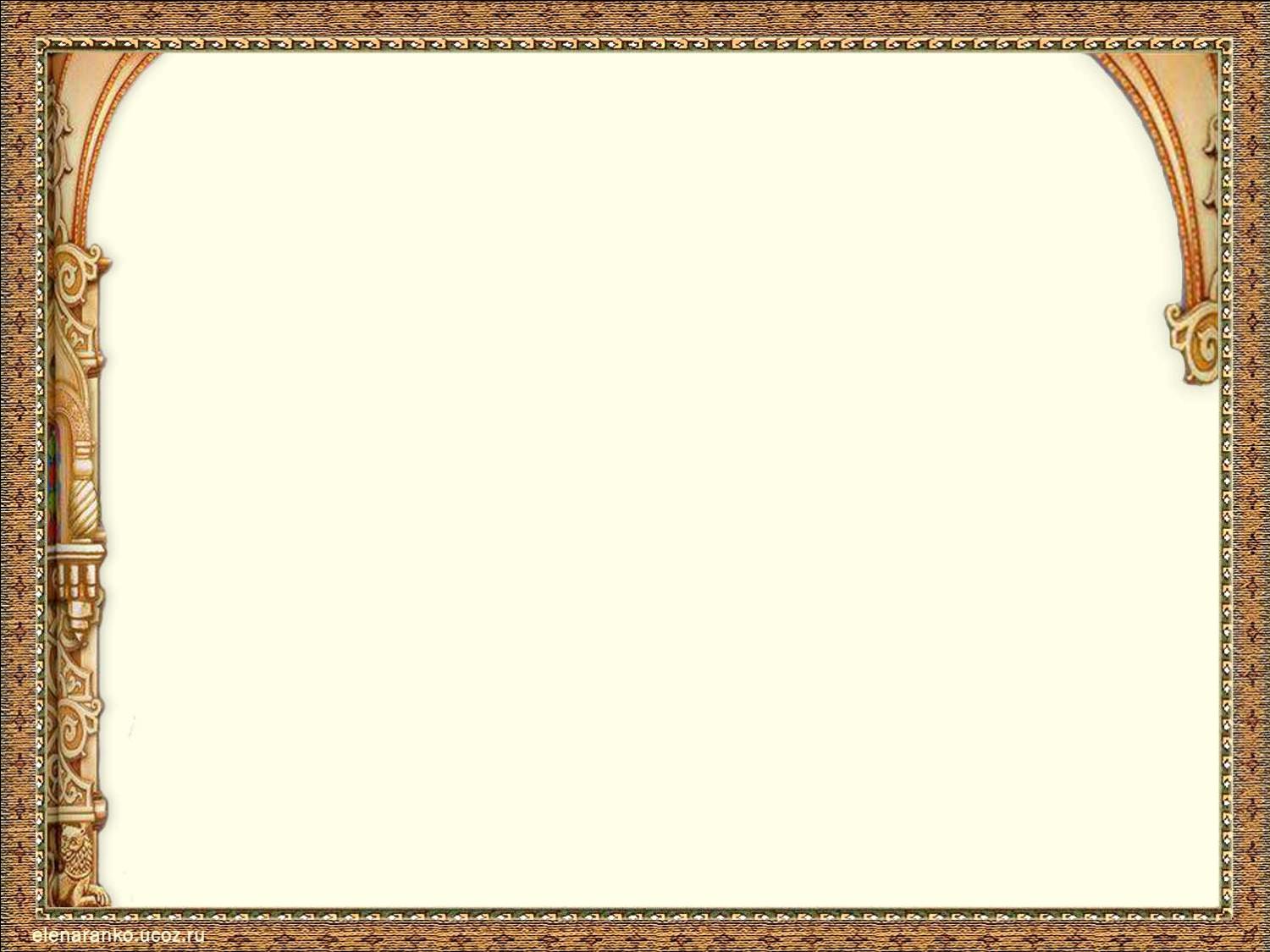 Совместная и самостоятельная деятельность
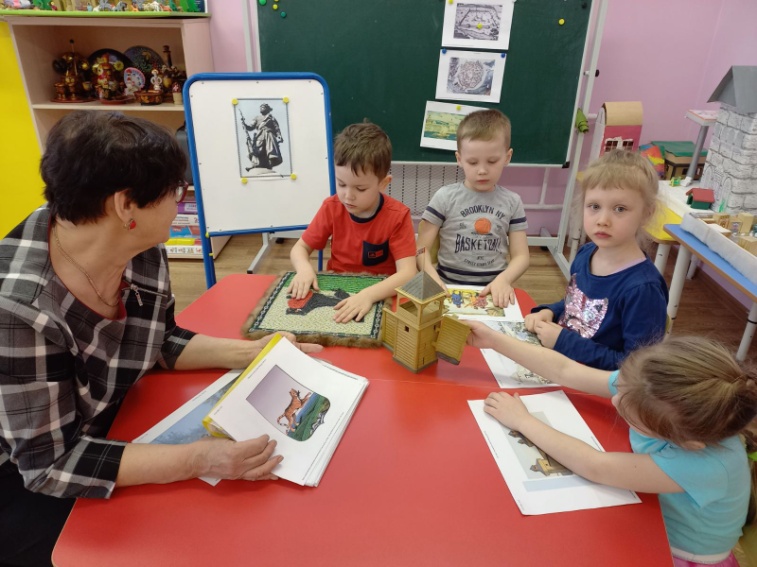 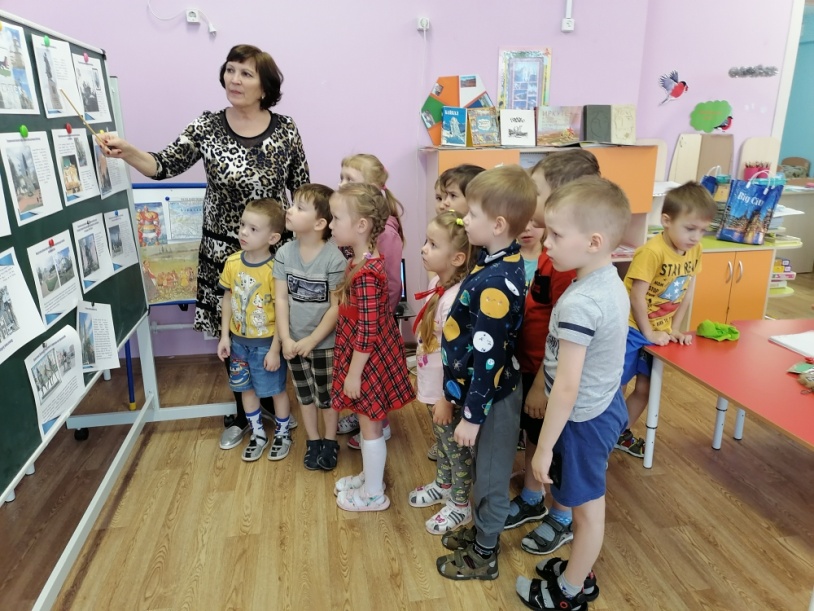 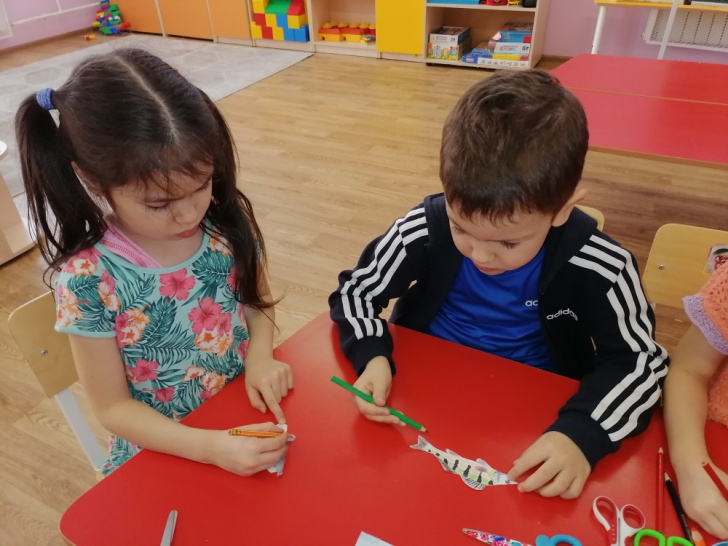 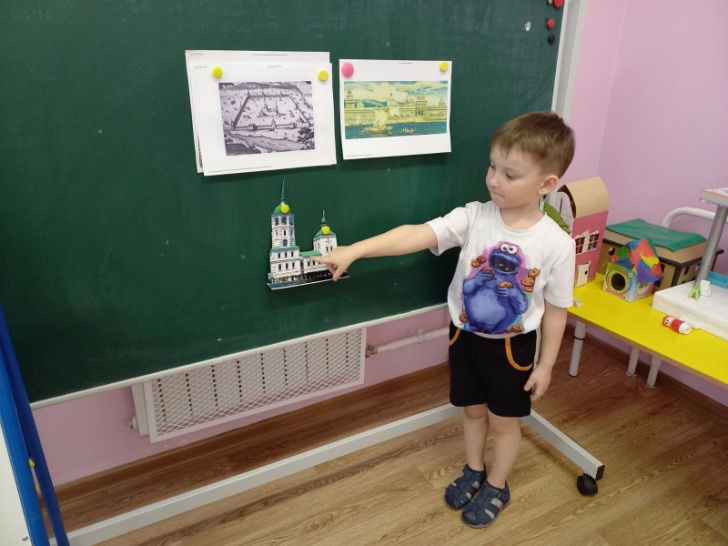 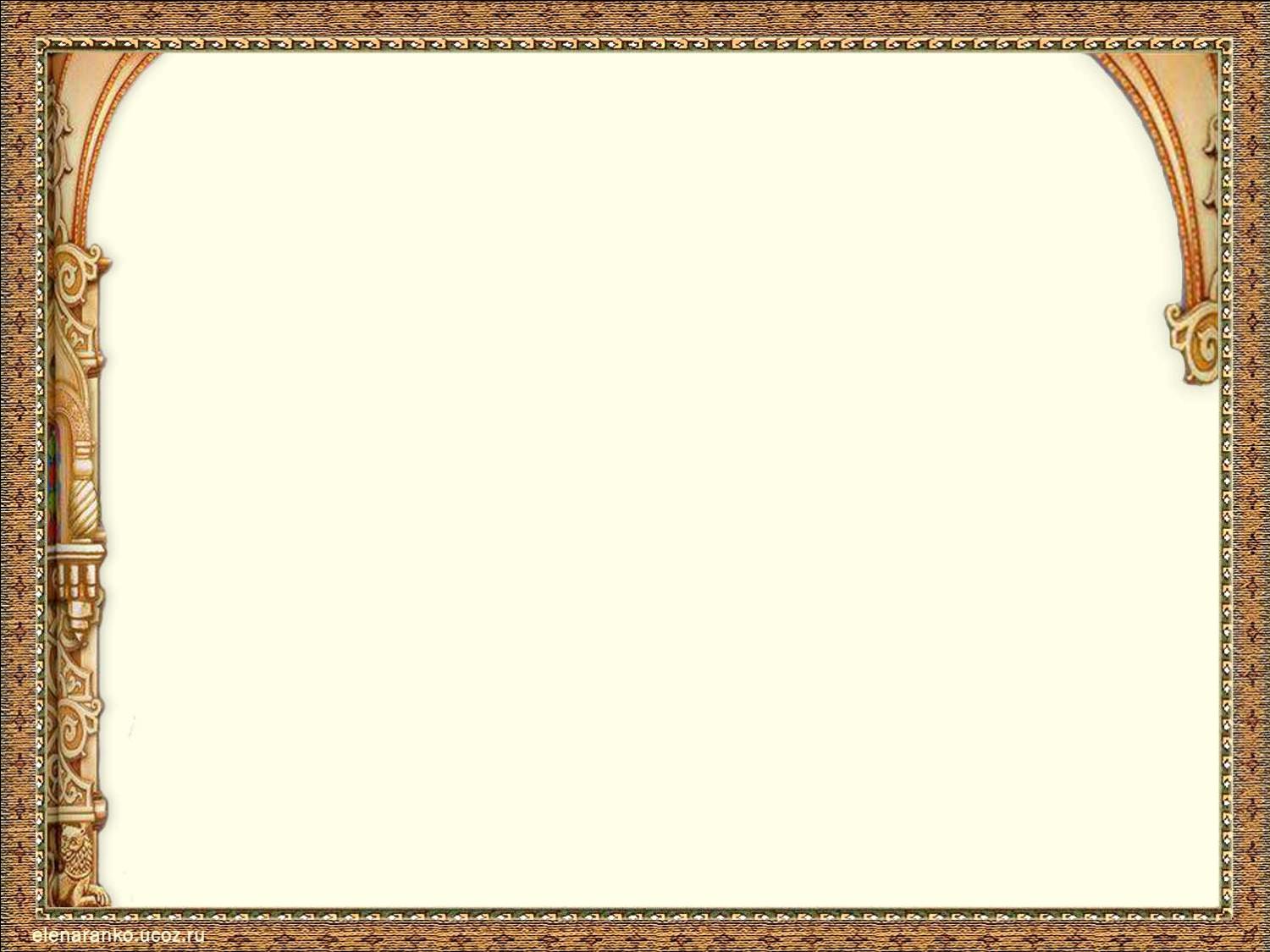 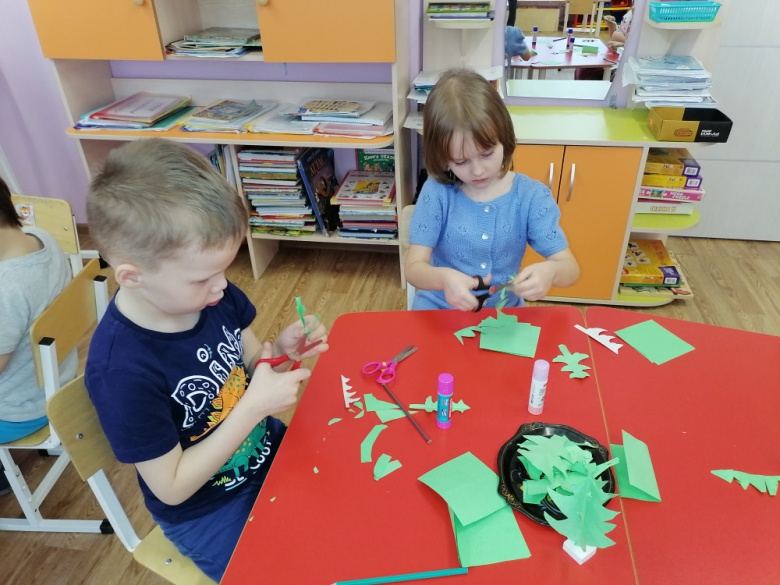 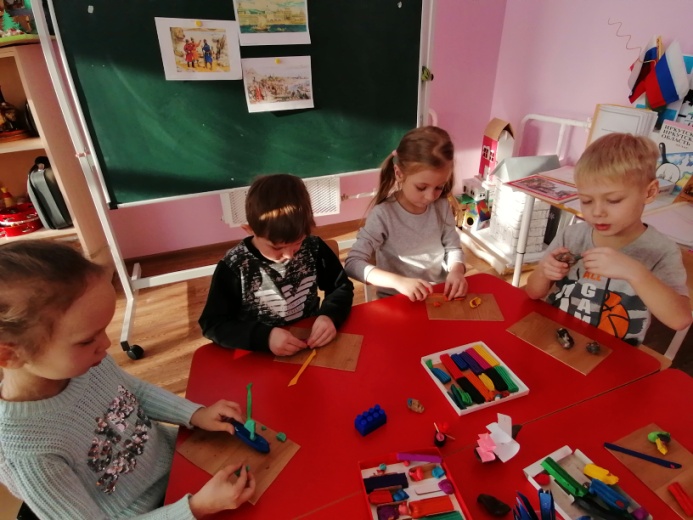 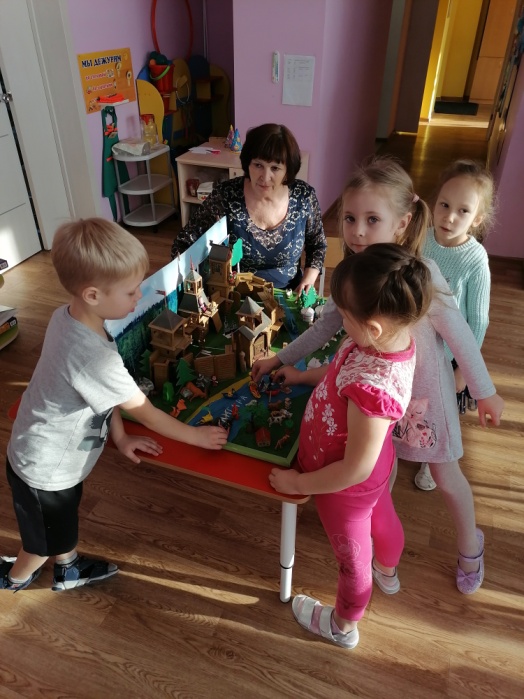 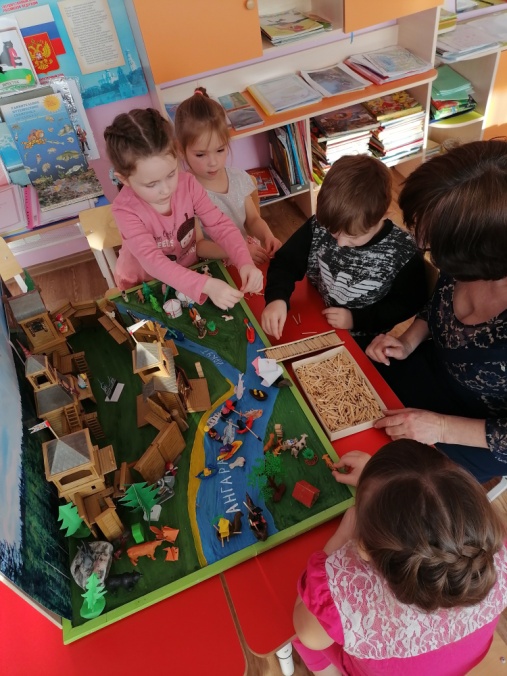 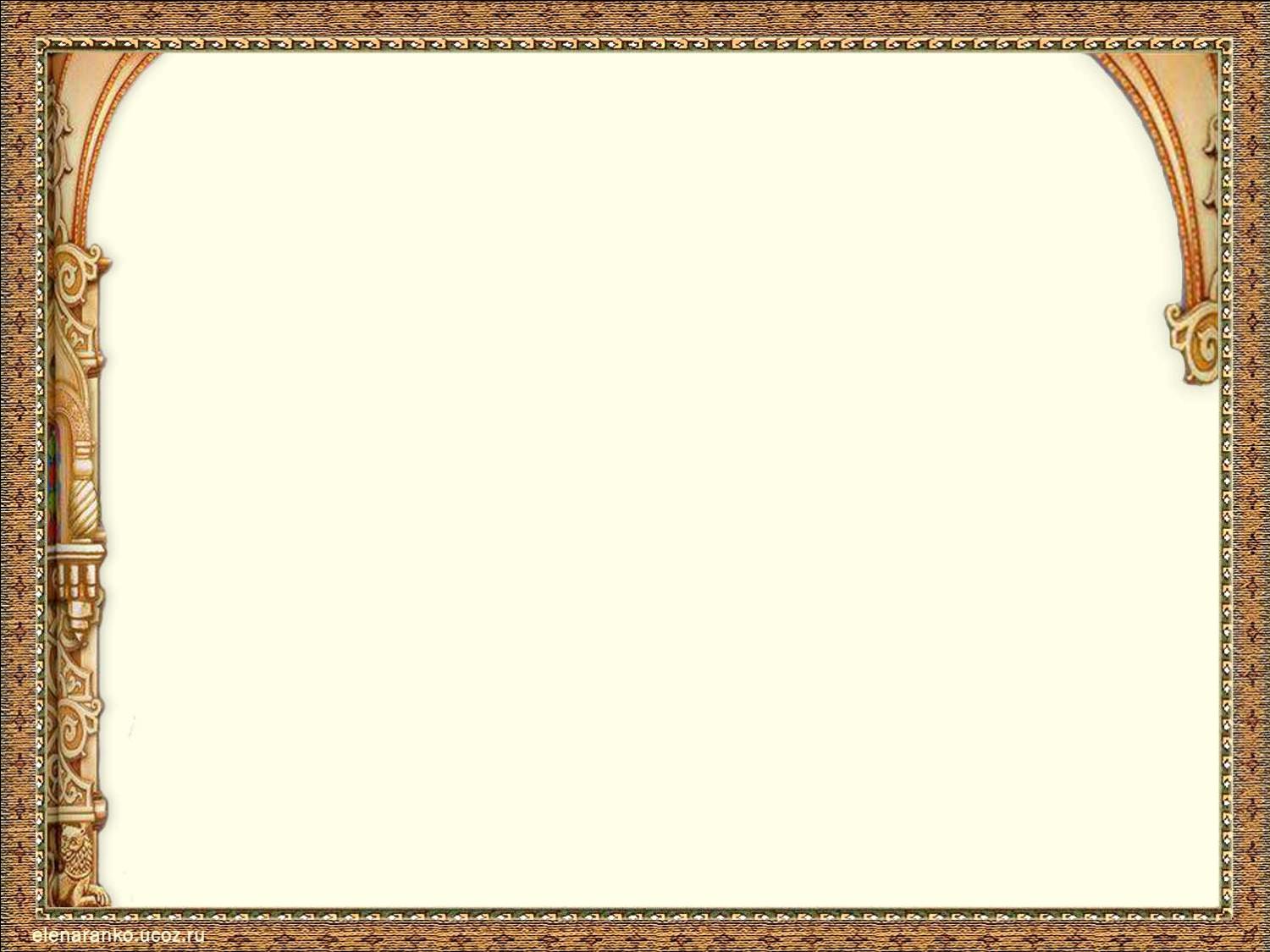 Продуктивная и игровая деятельность детей
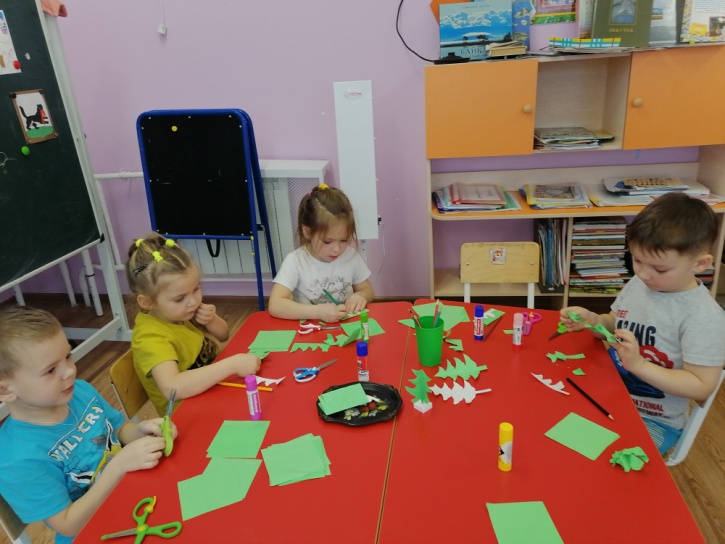 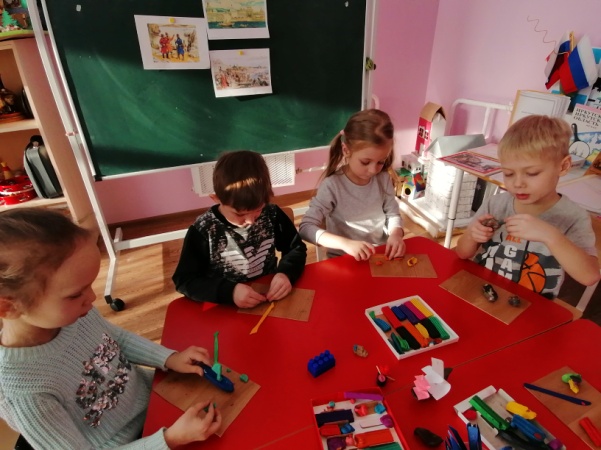 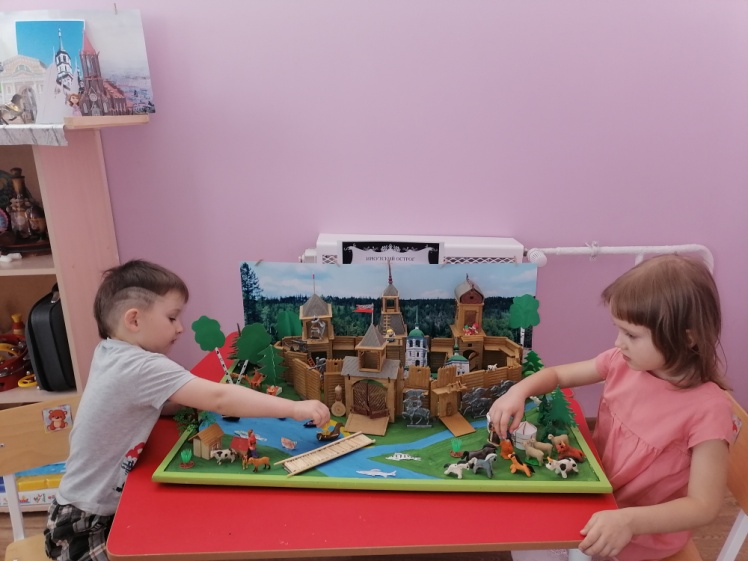 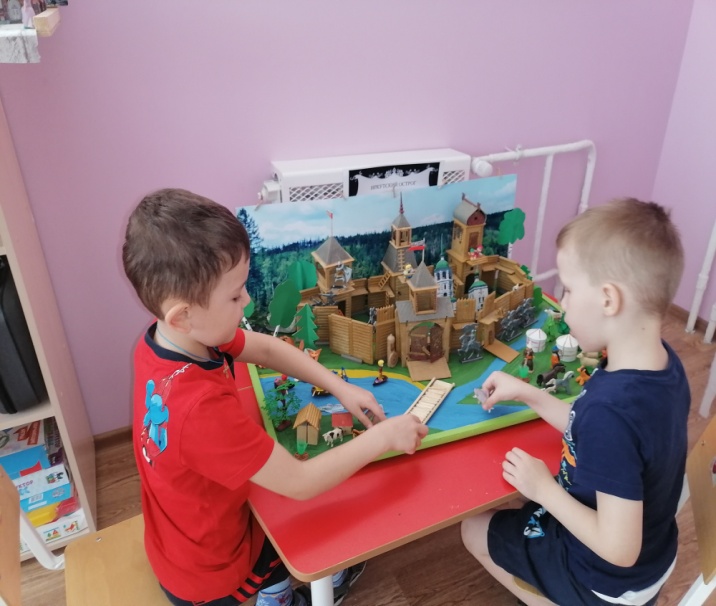 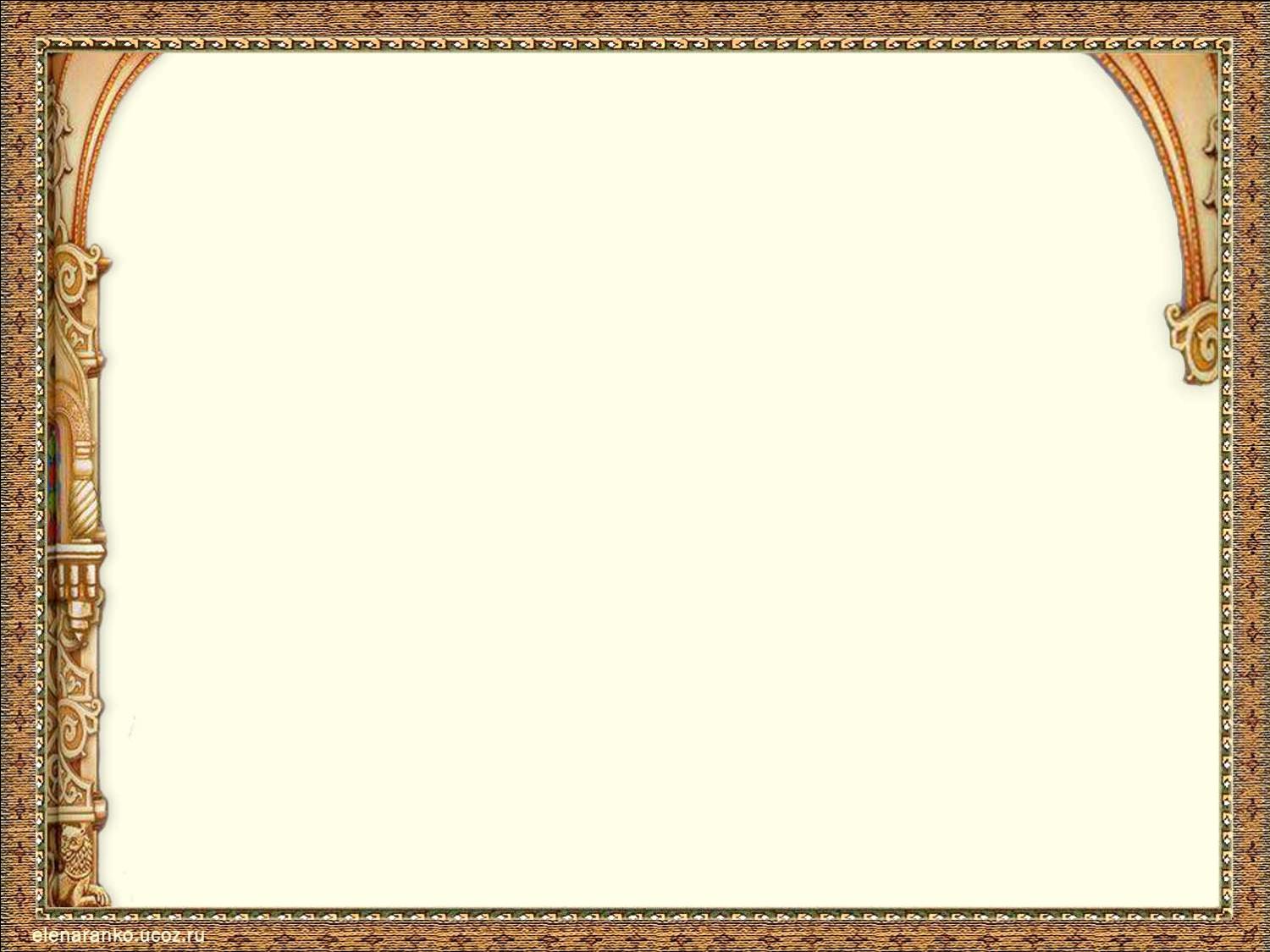 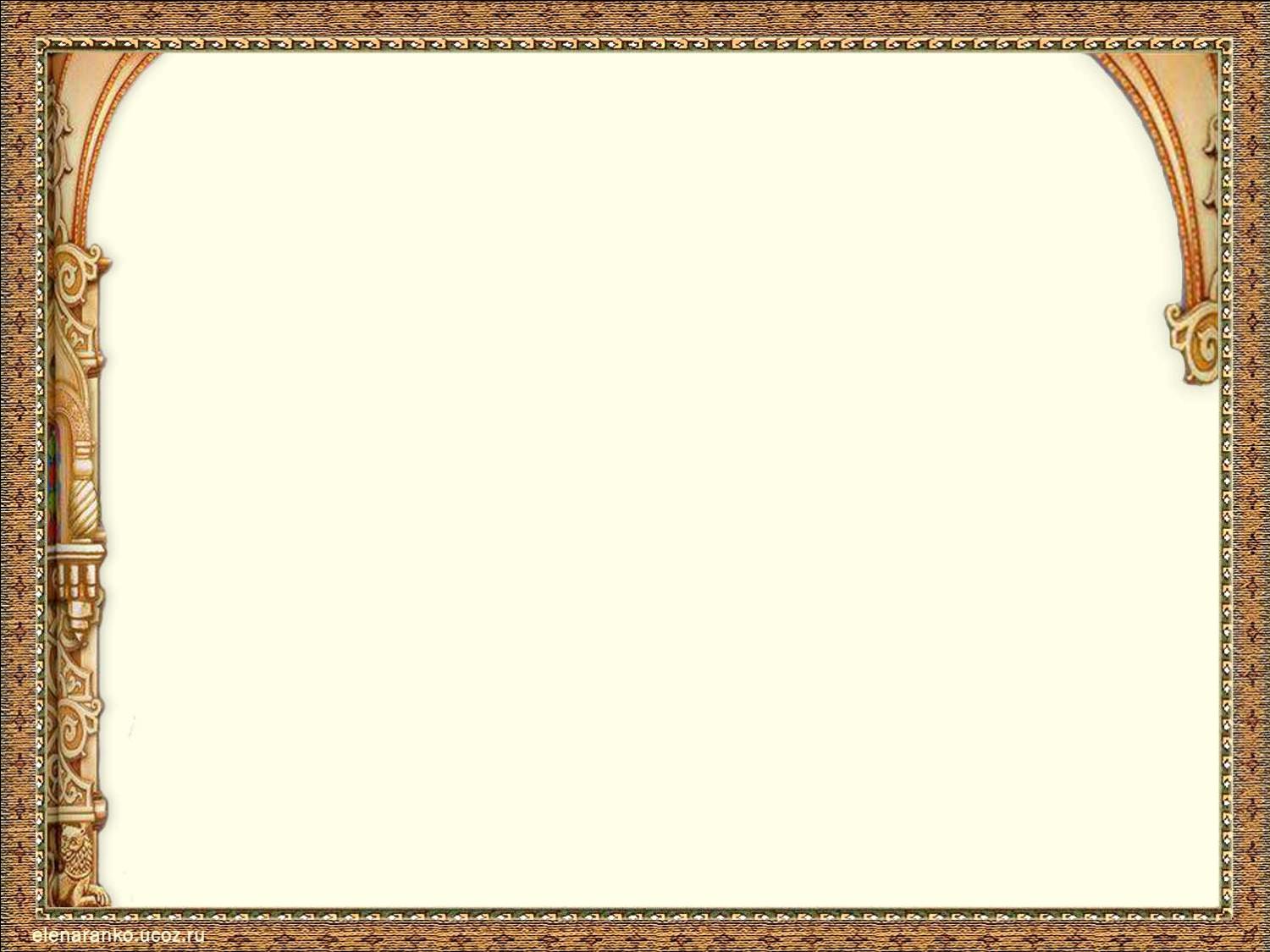 «Иркутский острог»
Совместная деятельность
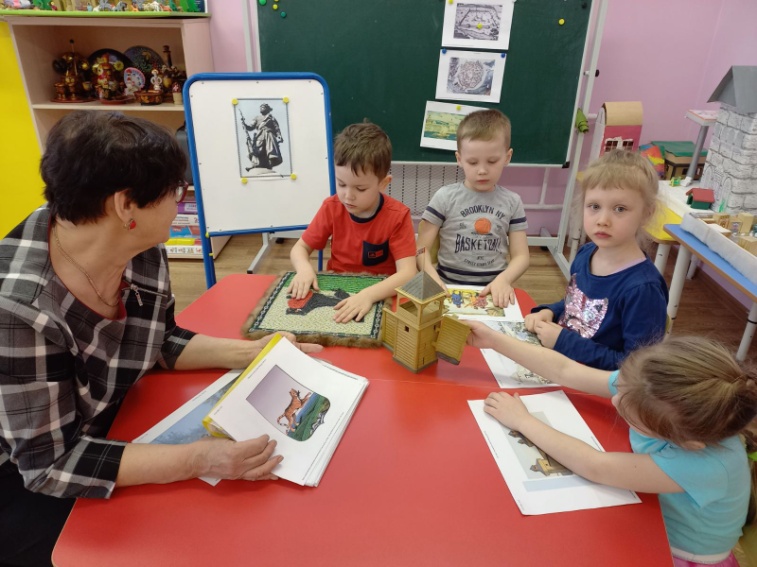 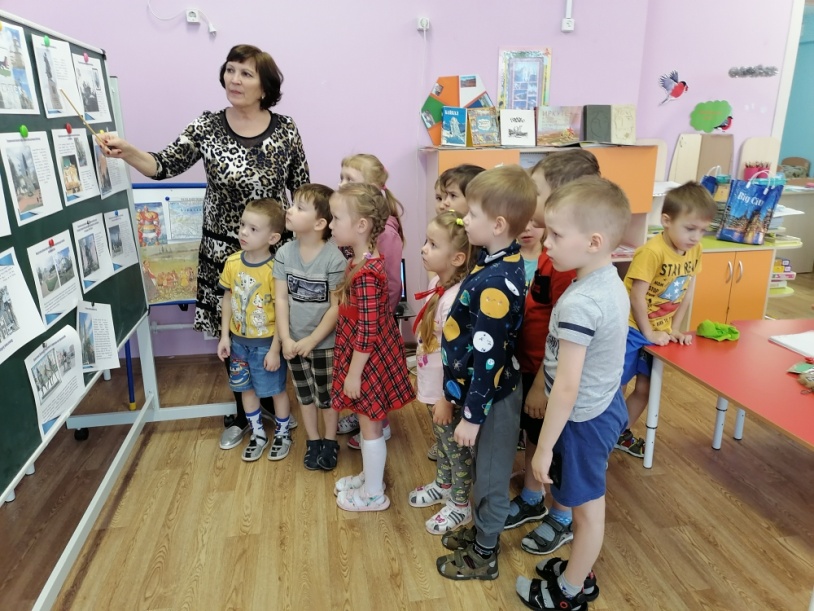 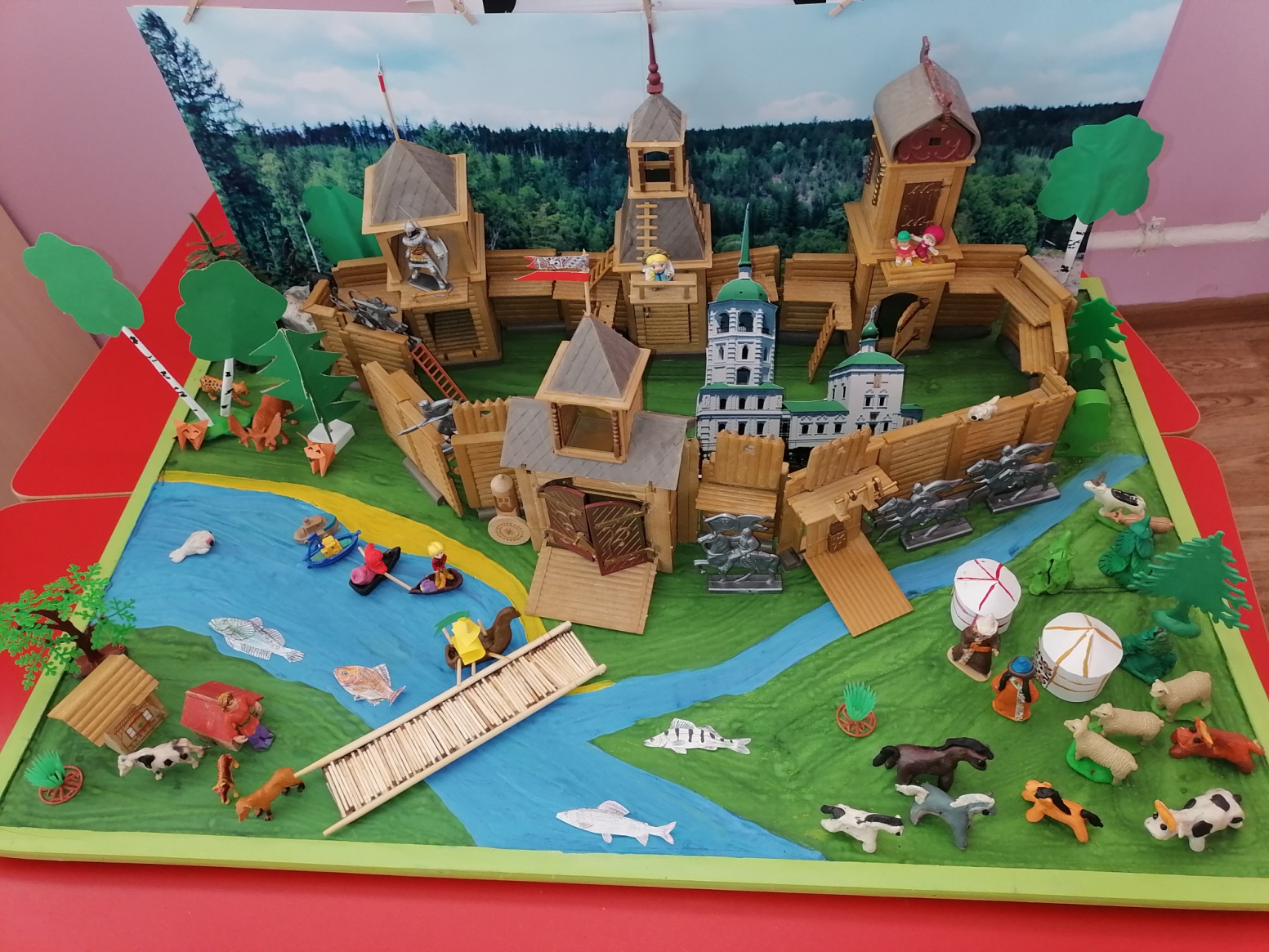 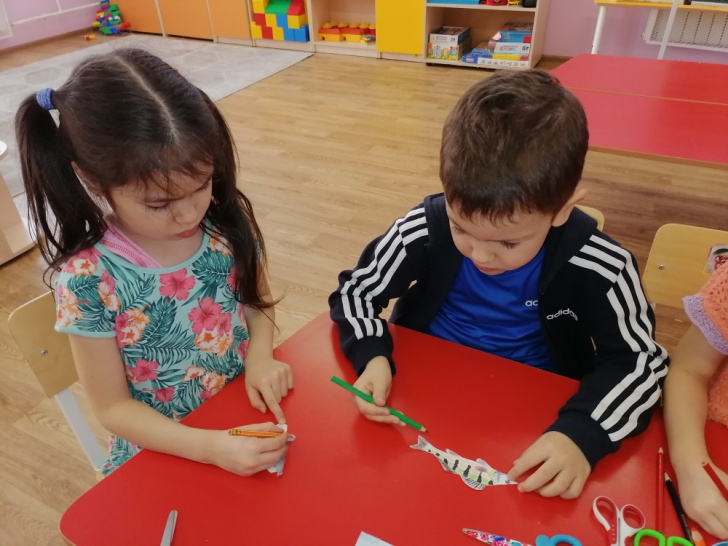 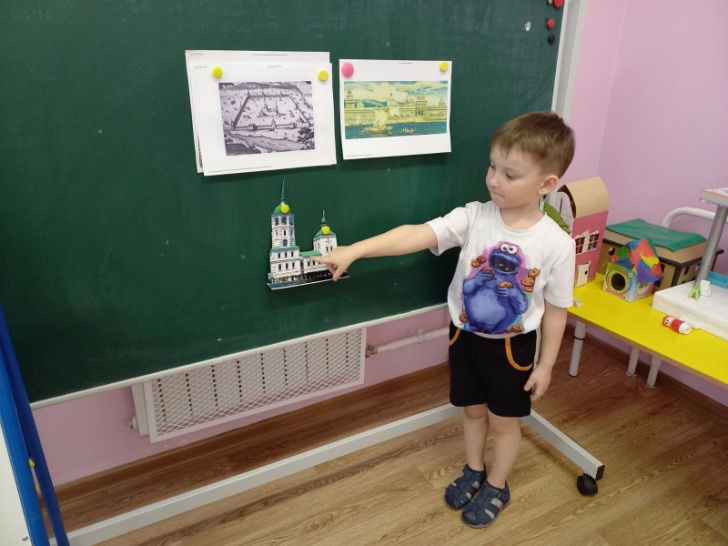 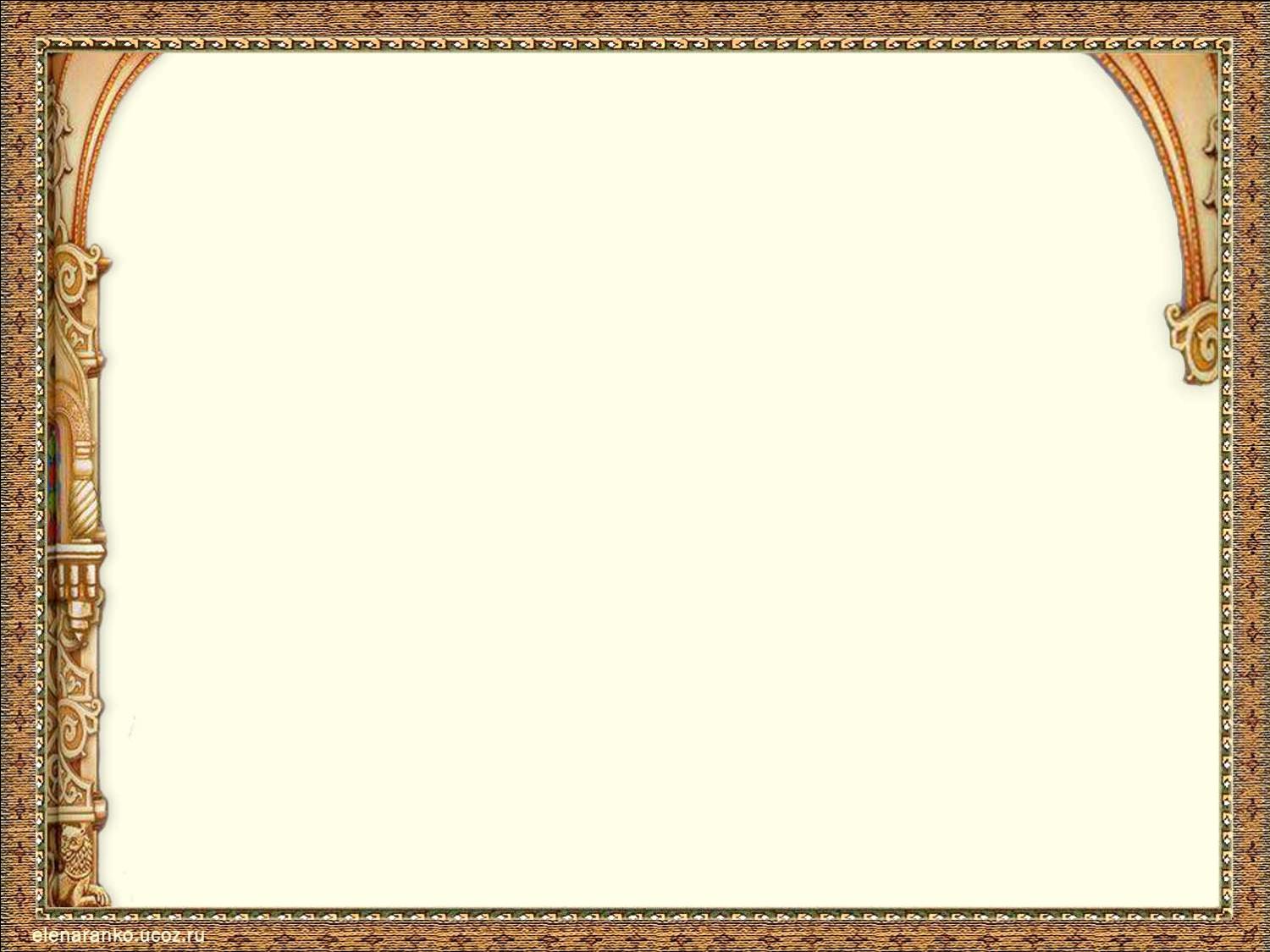 «Старинный Иркутск»
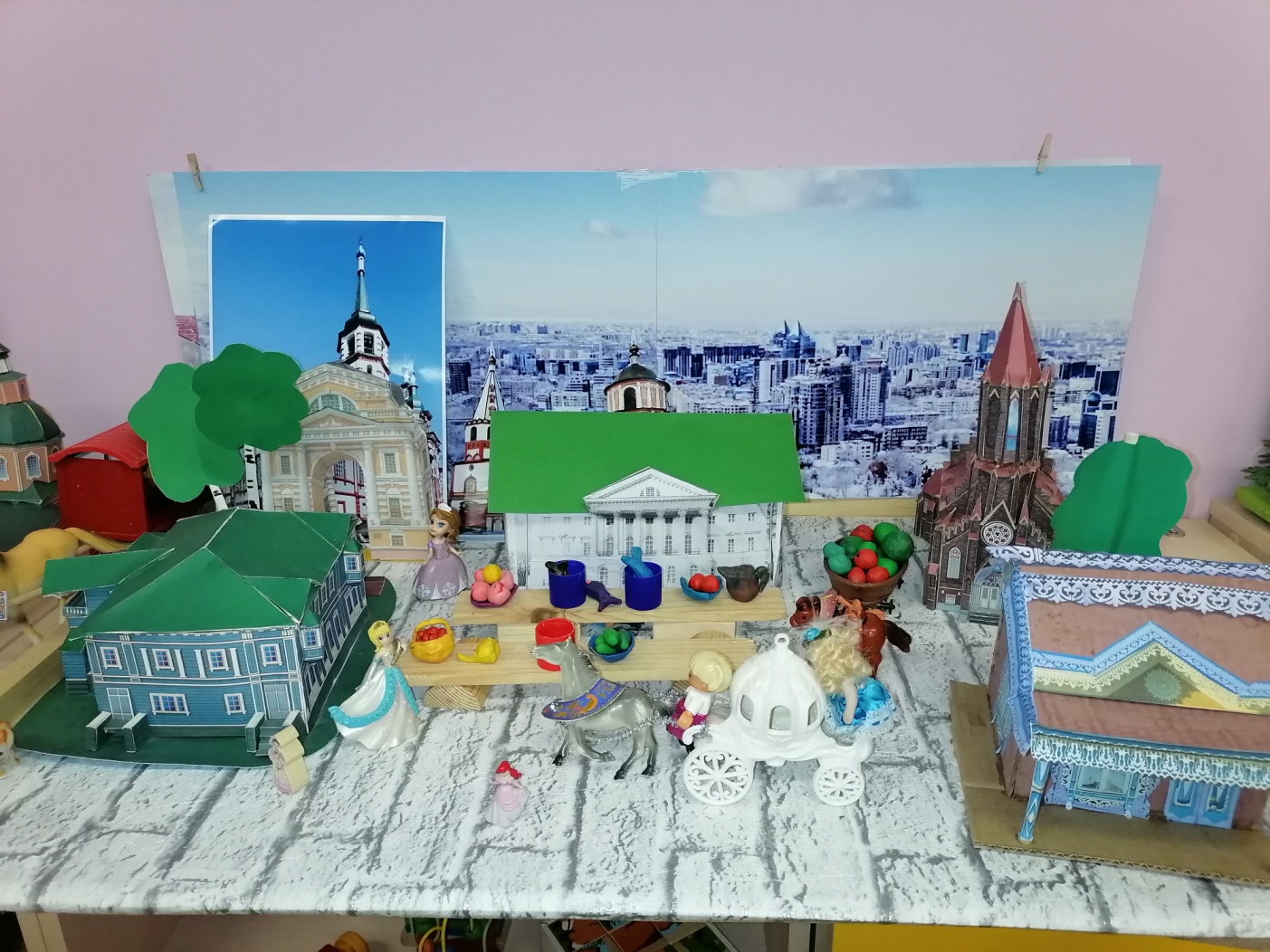 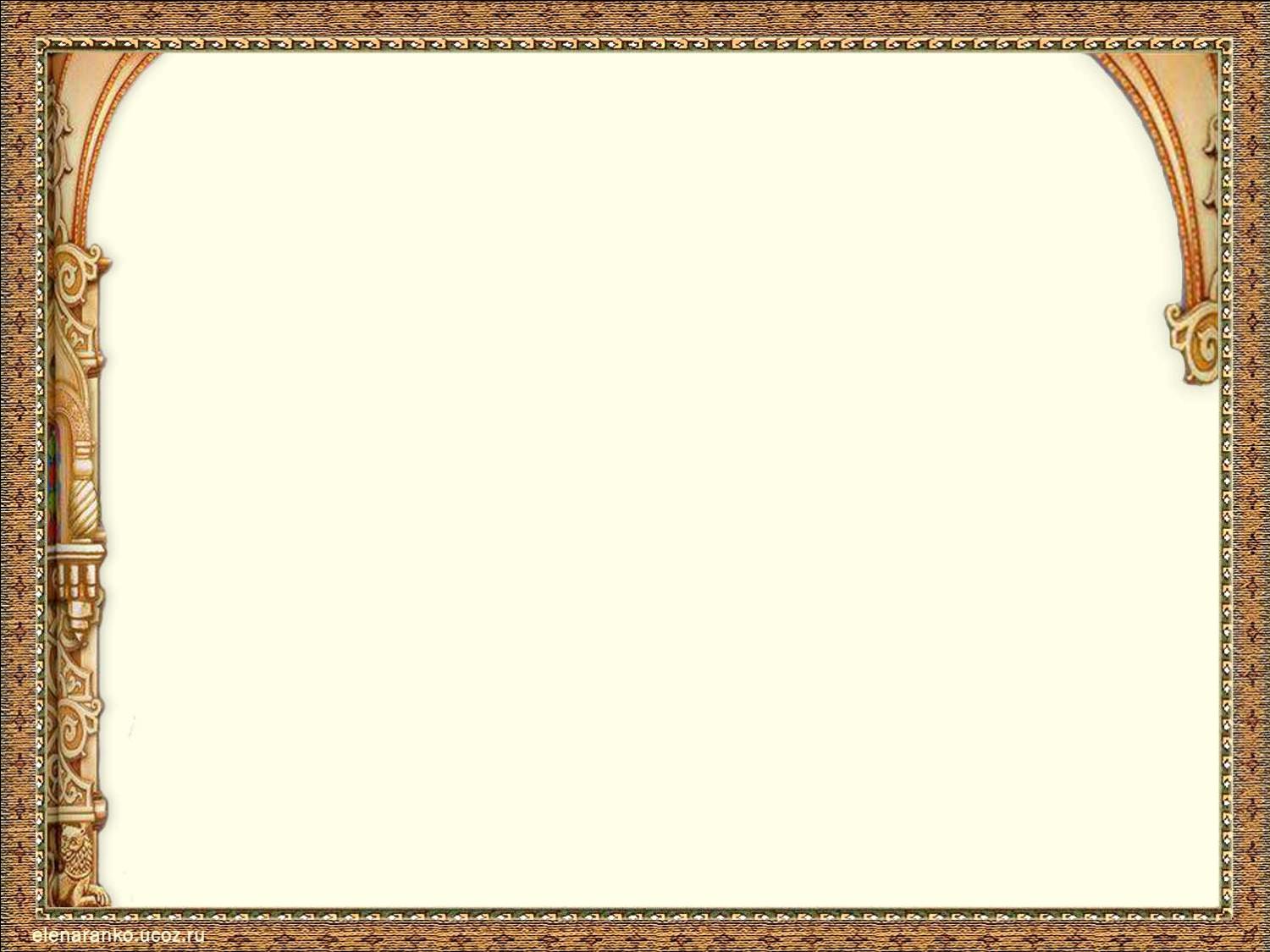 Ознакомление с архитектурными памятниками
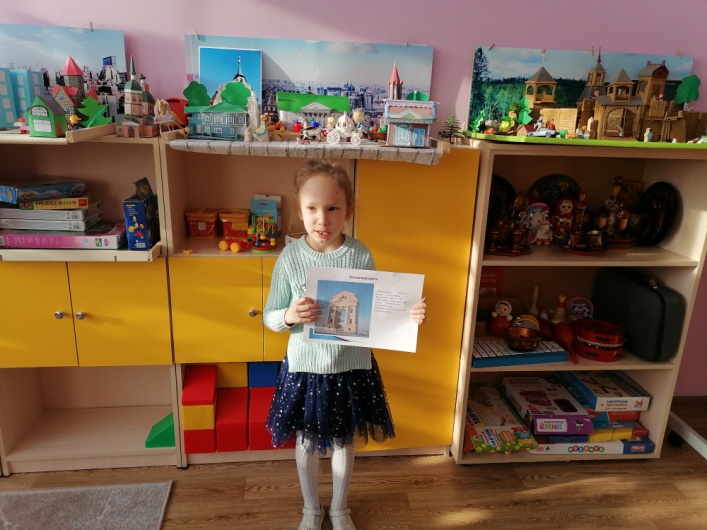 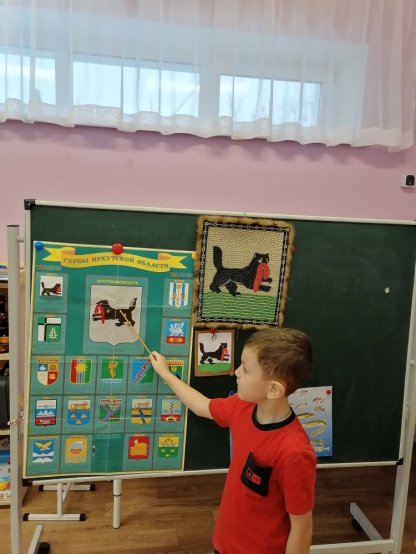 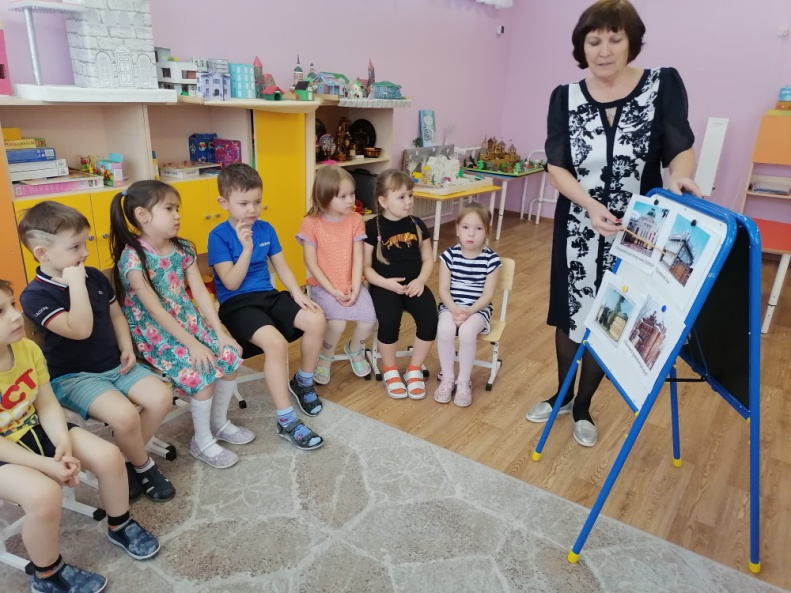 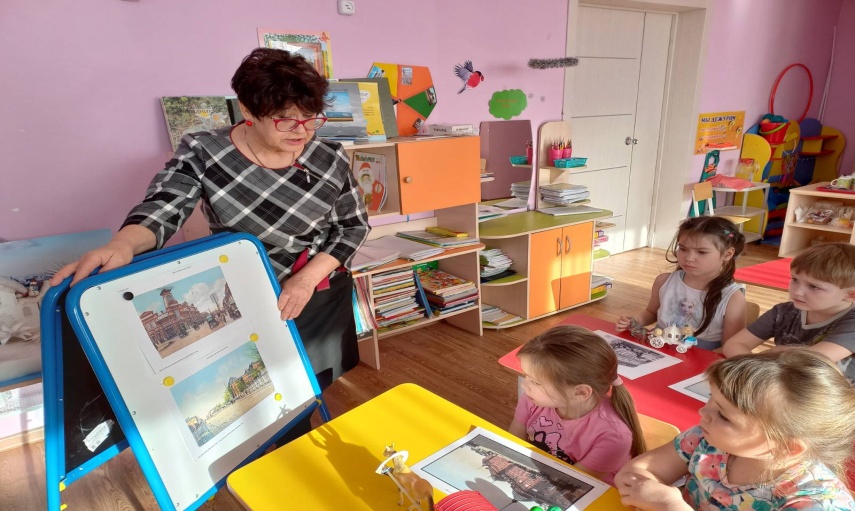 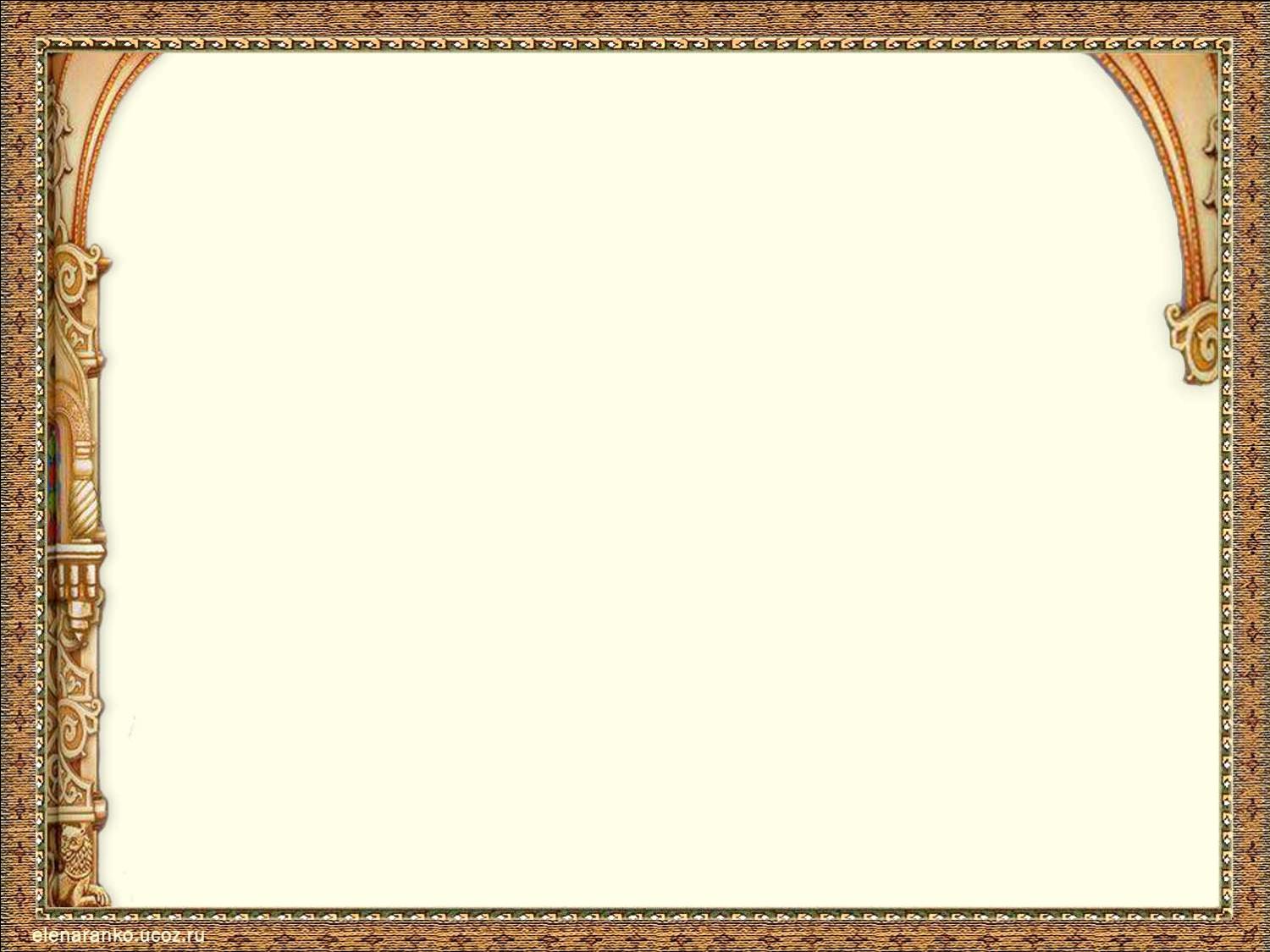 Достопримечательности города
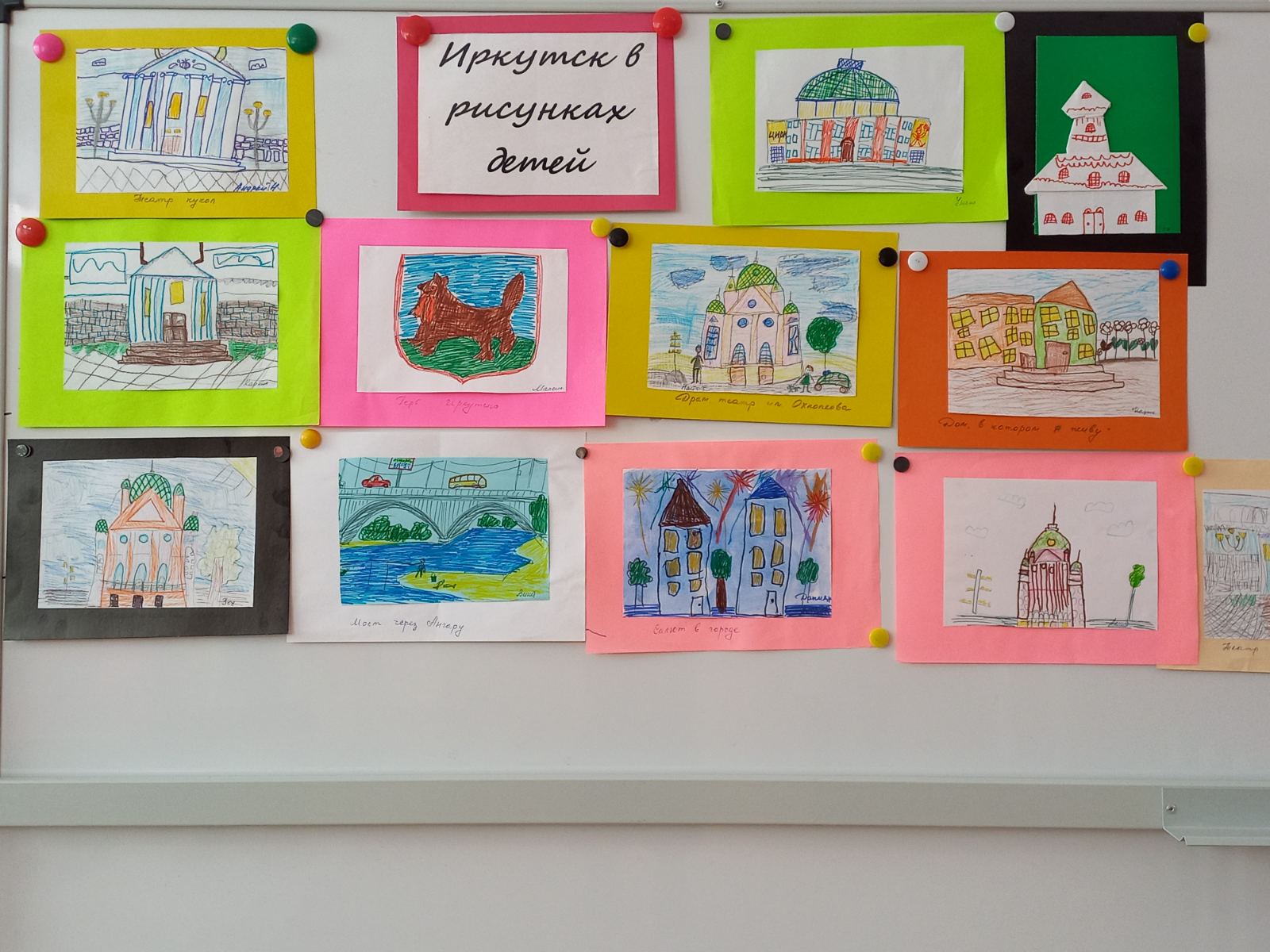 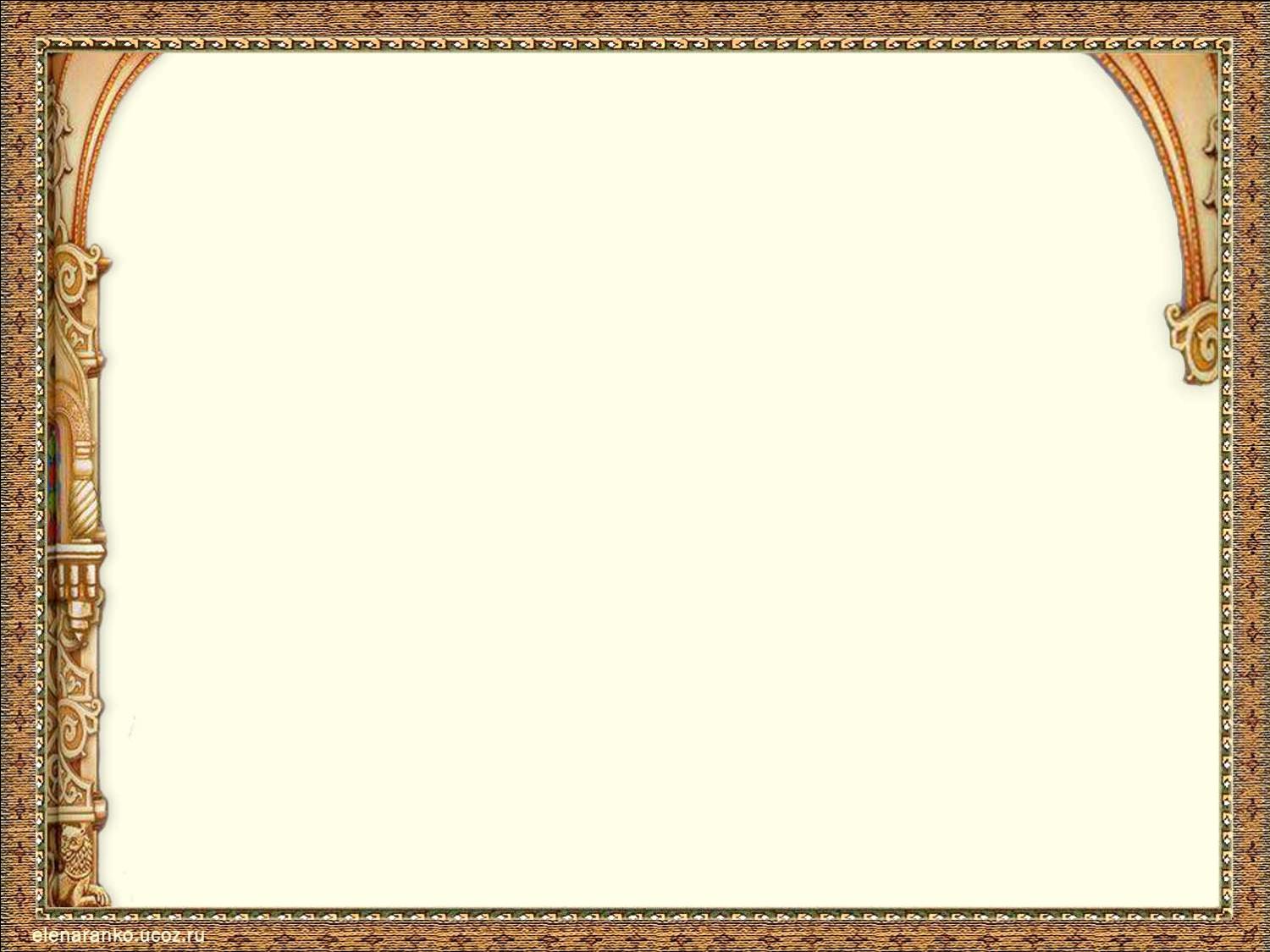 Развивающие 
дидактические игры
Д/и «Попади в острог»

Д/и «Поймай рыбку»

Д/и «Кто то делает?»

Д/и «Проведи туриста по улицам»

Д/и «Назови и расскажи»
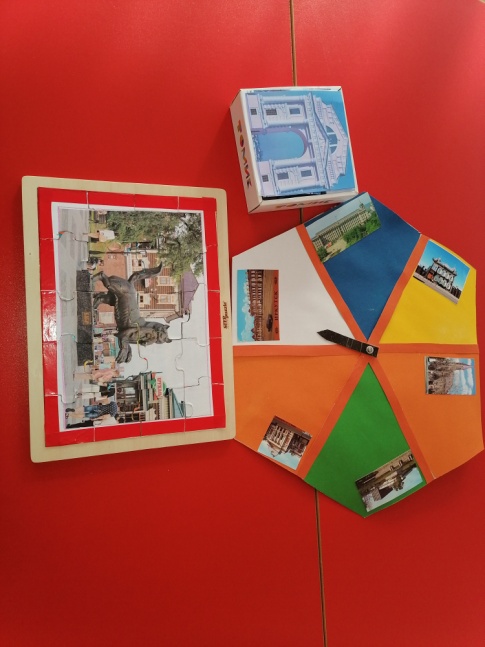 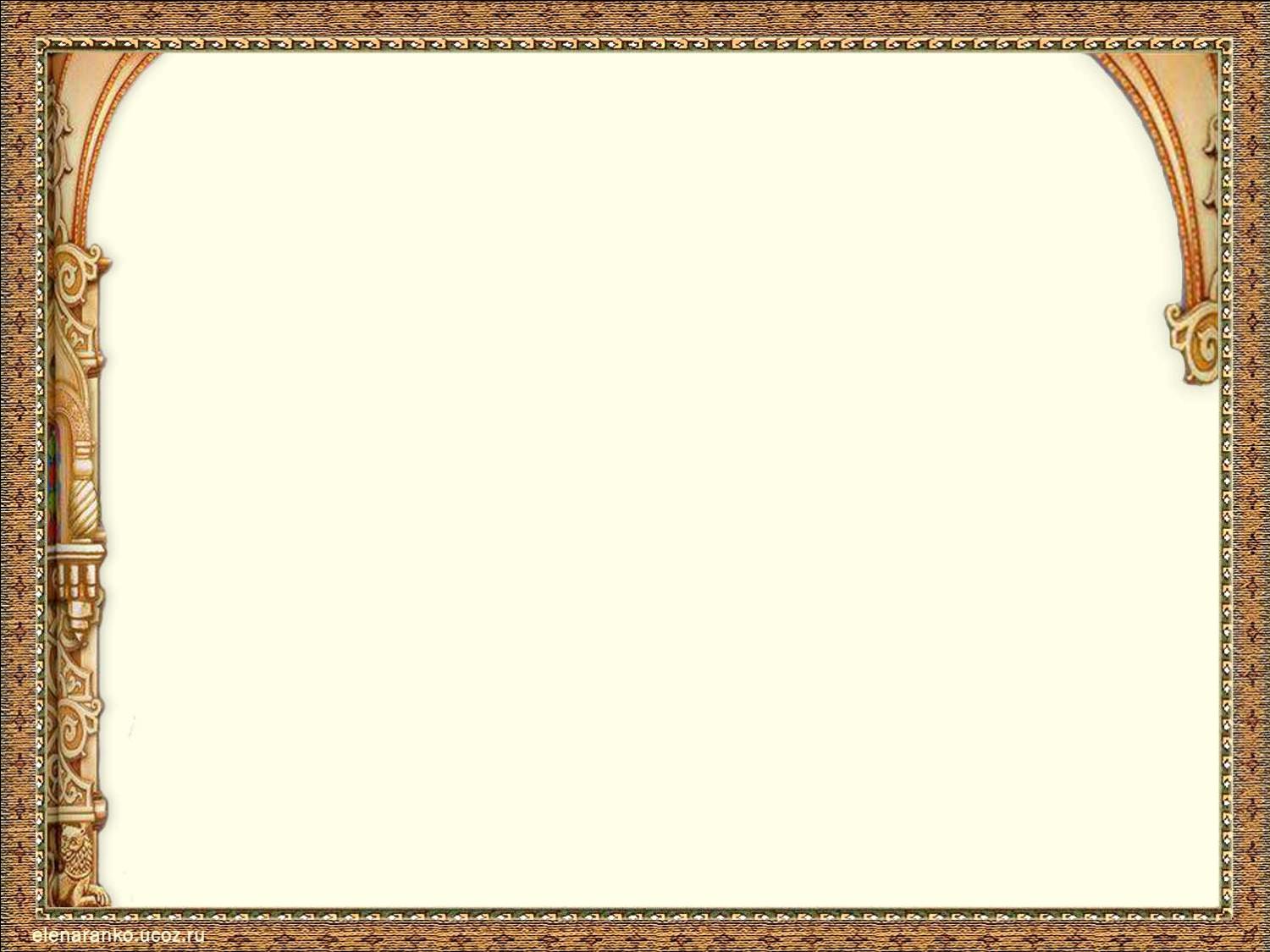 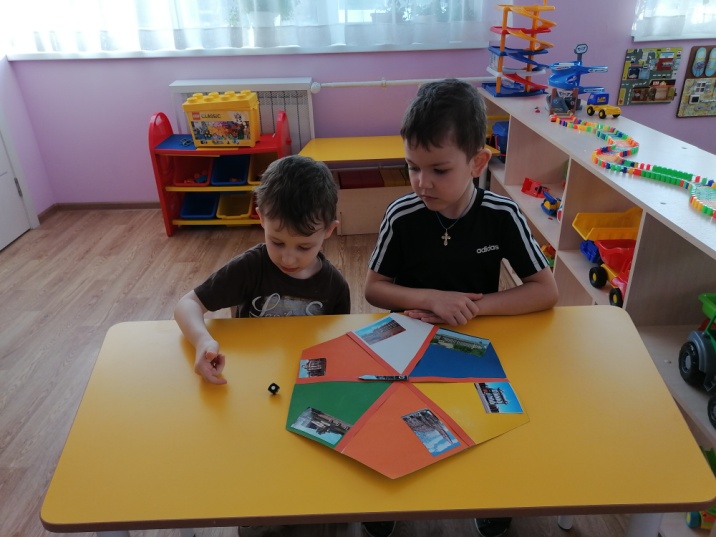 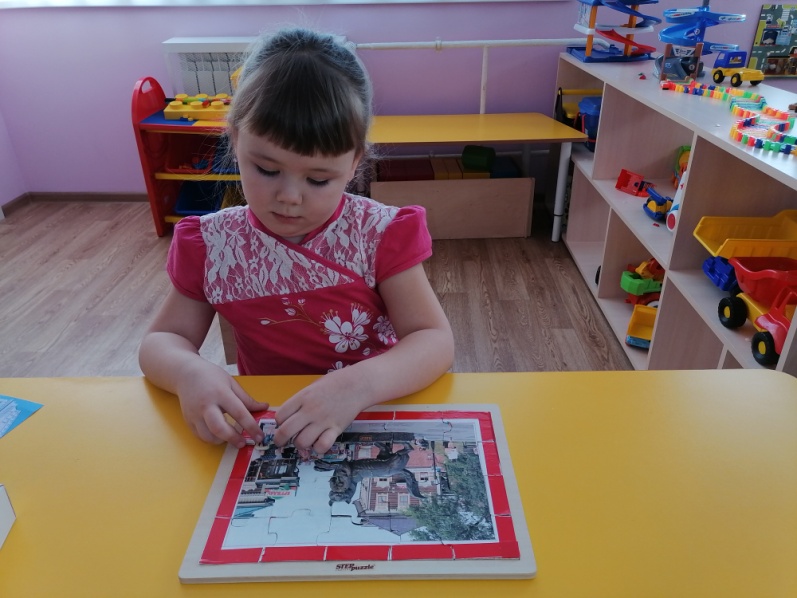 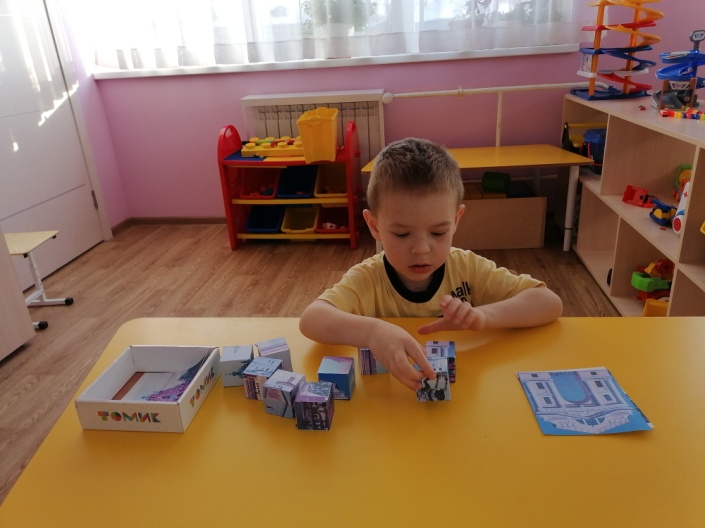 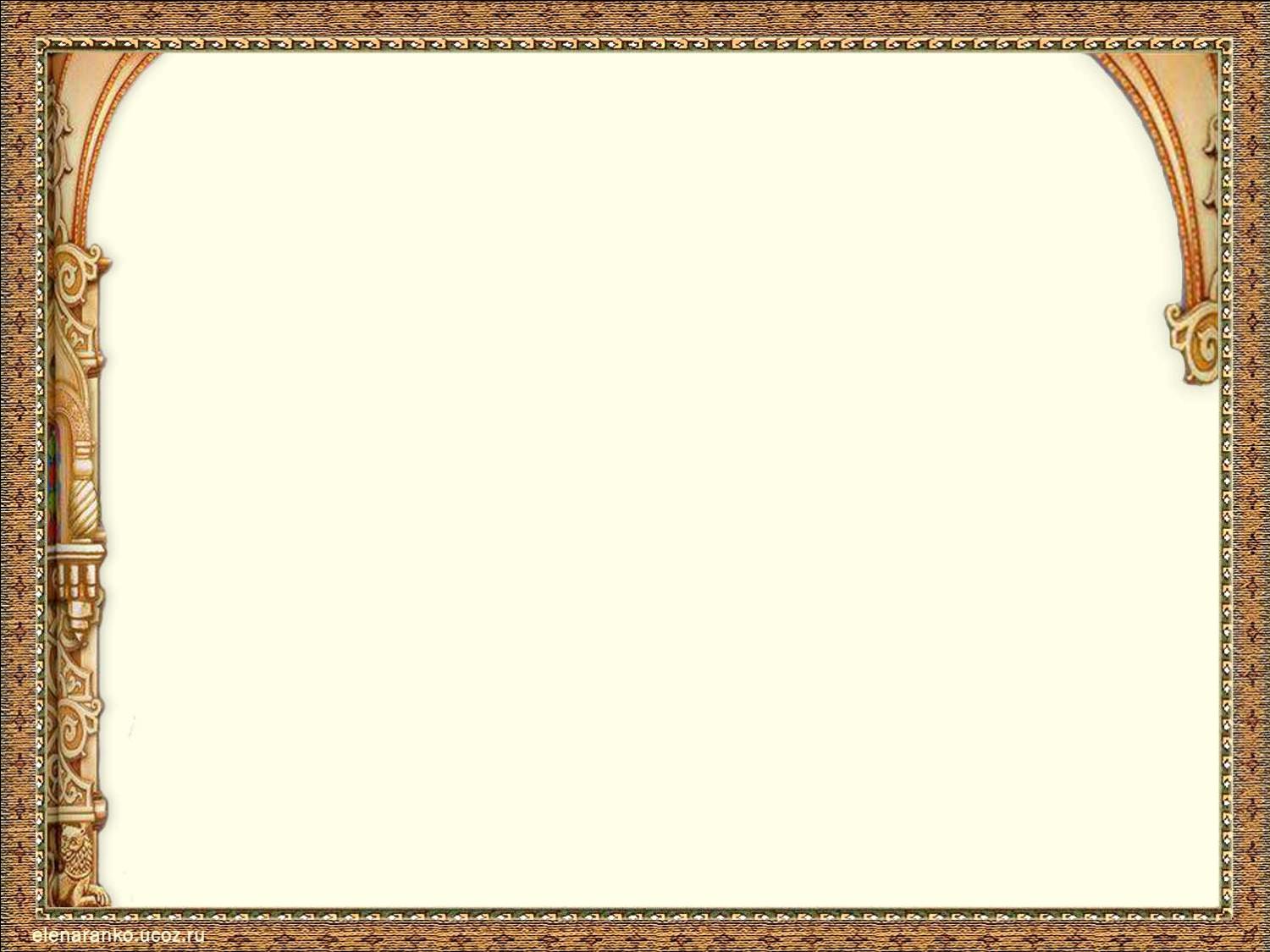 «Современный Иркутск»
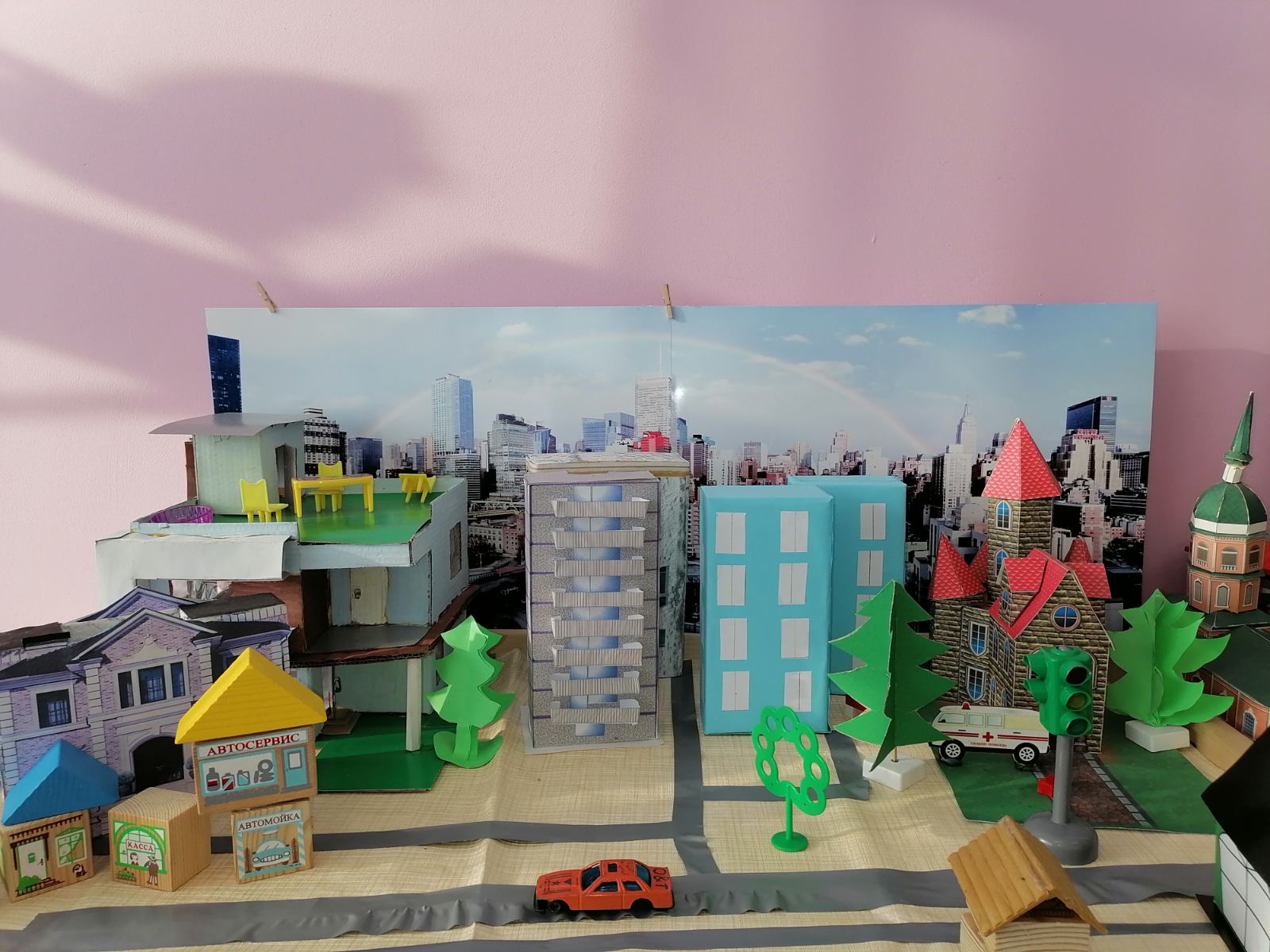 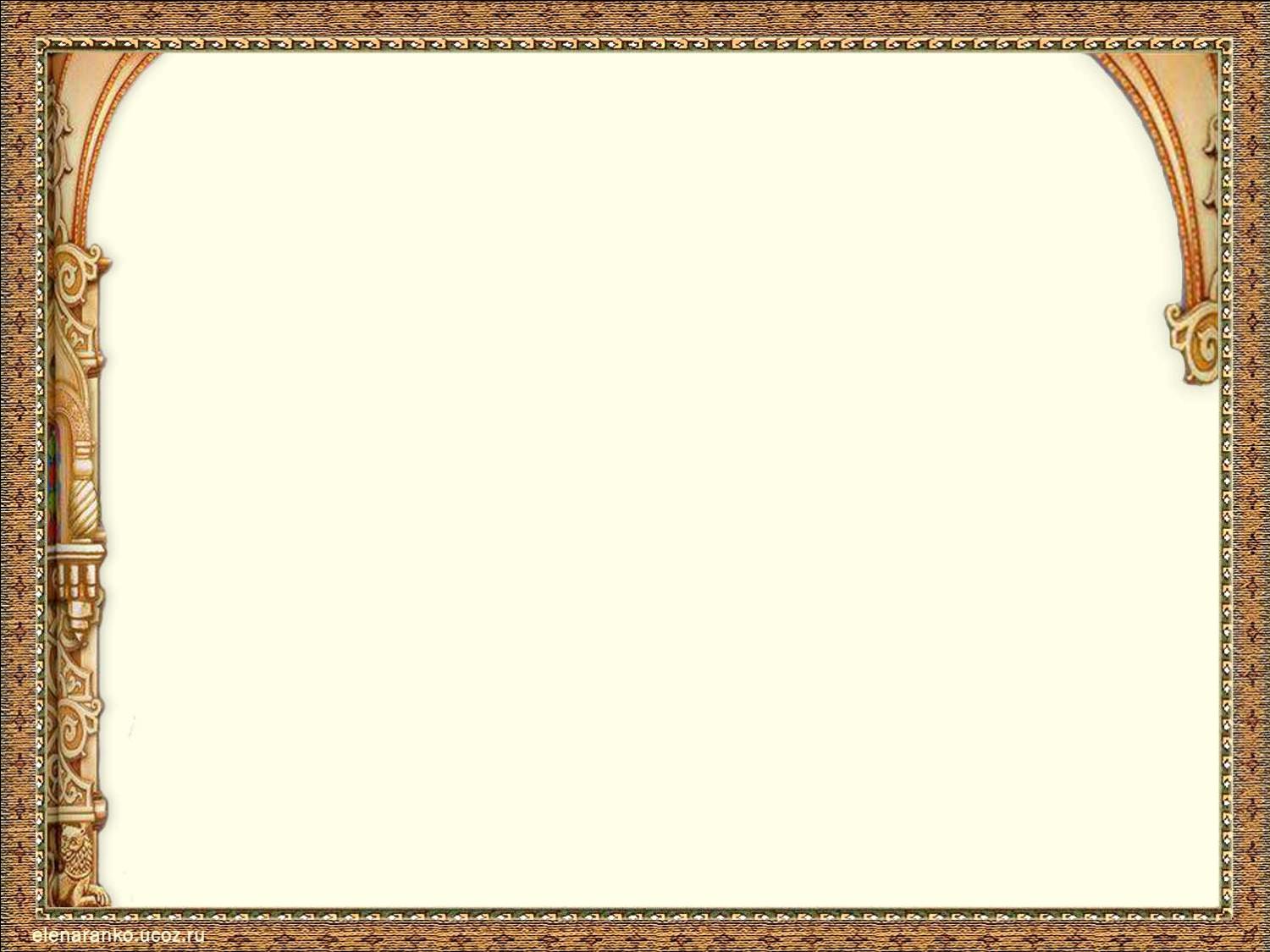 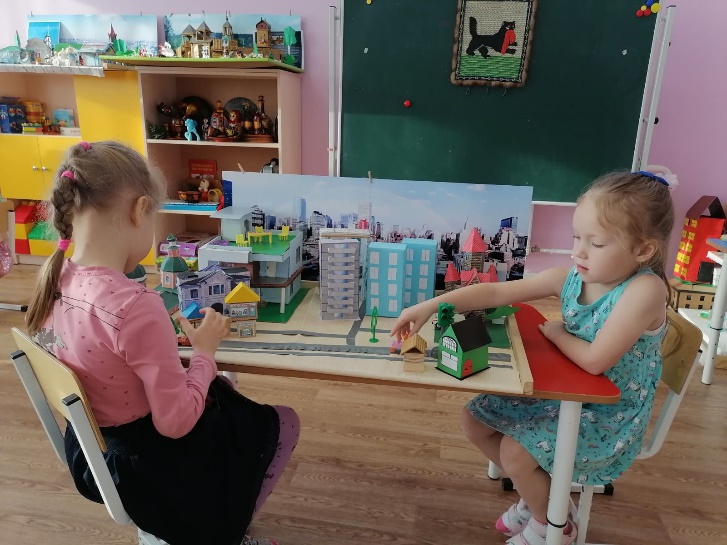 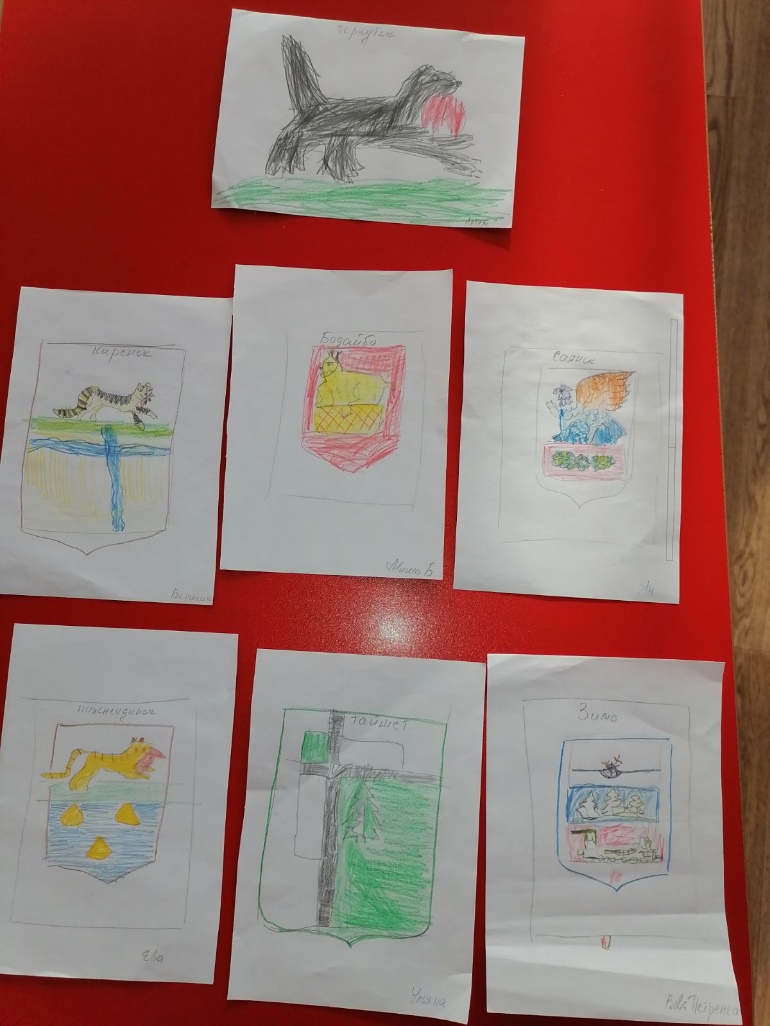 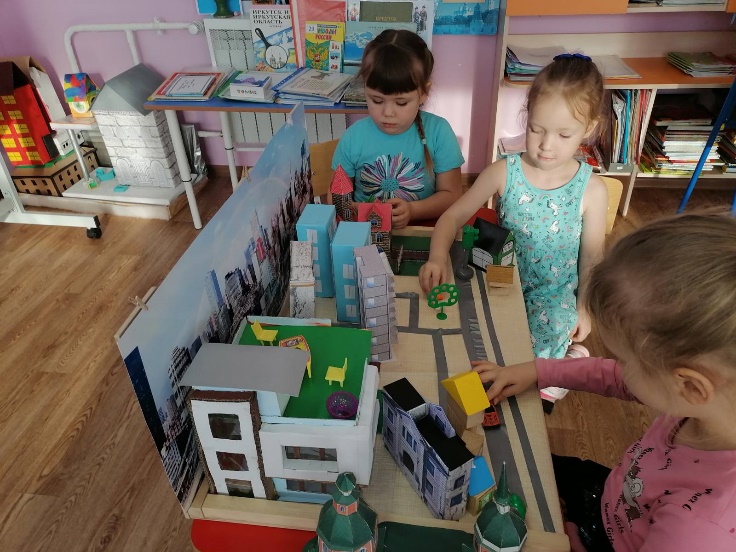 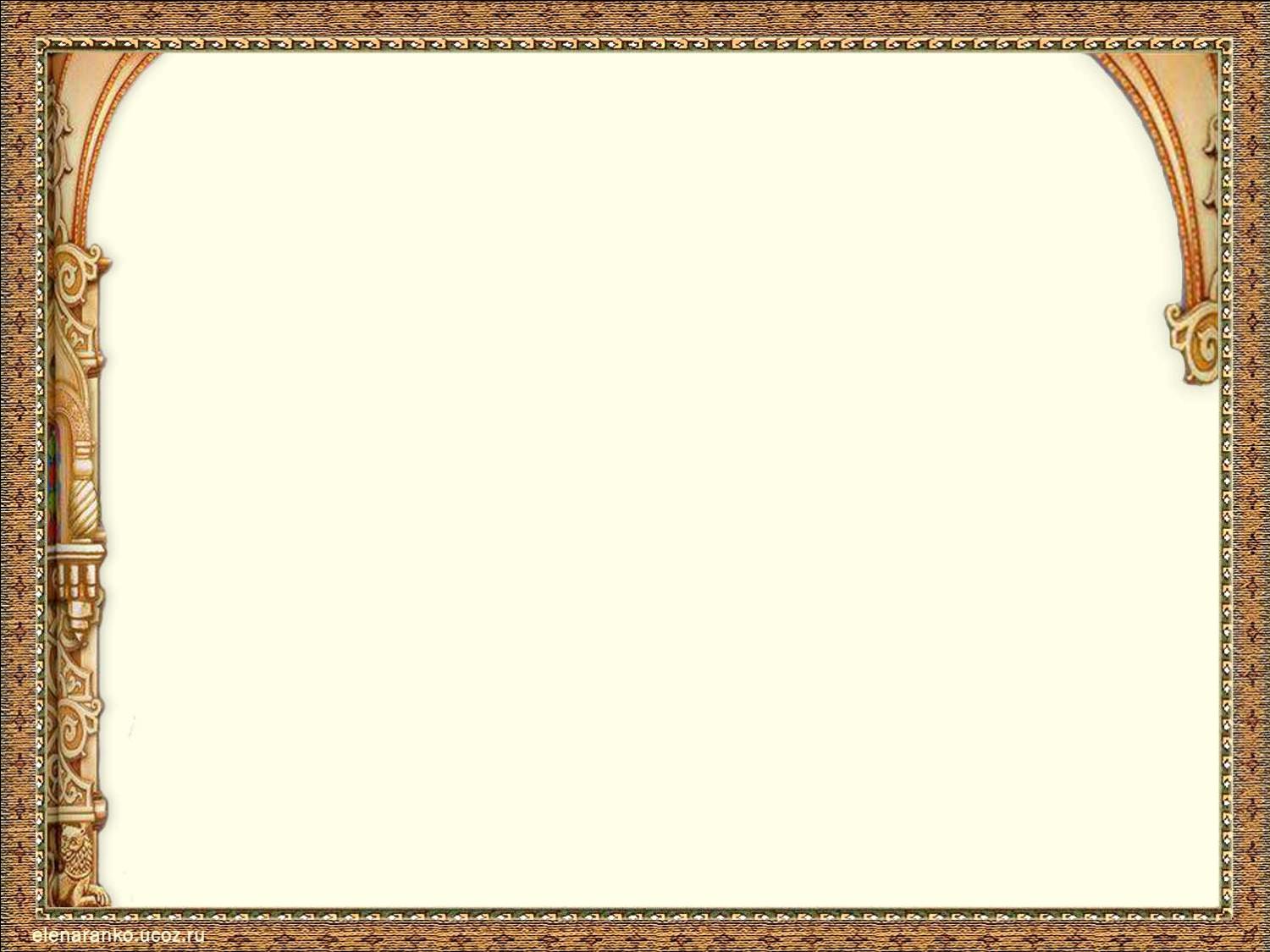 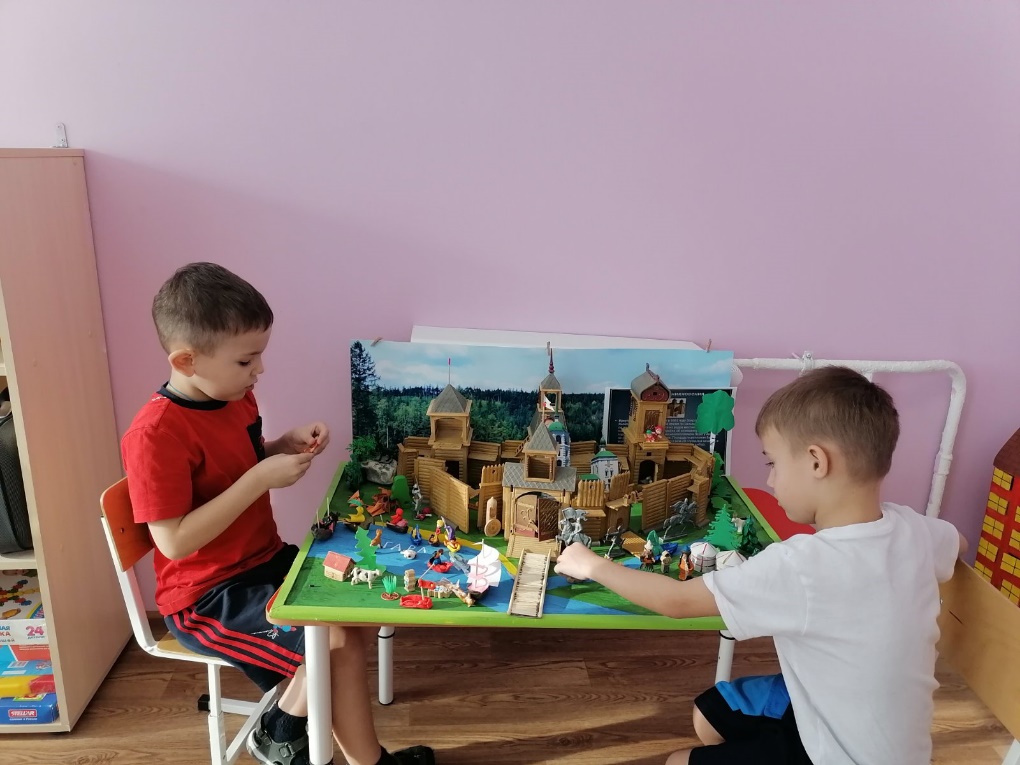 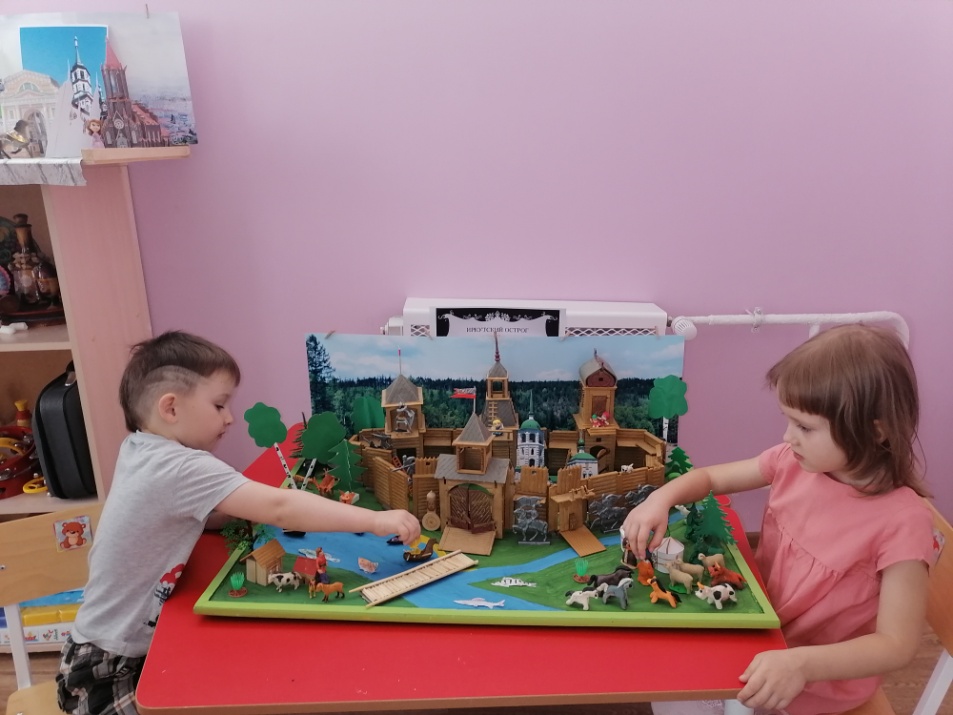 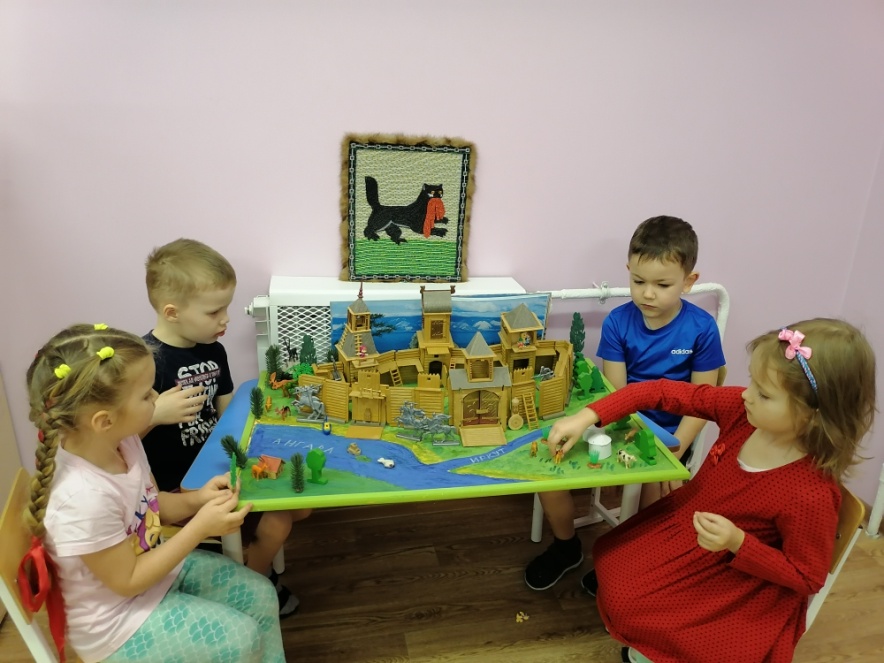 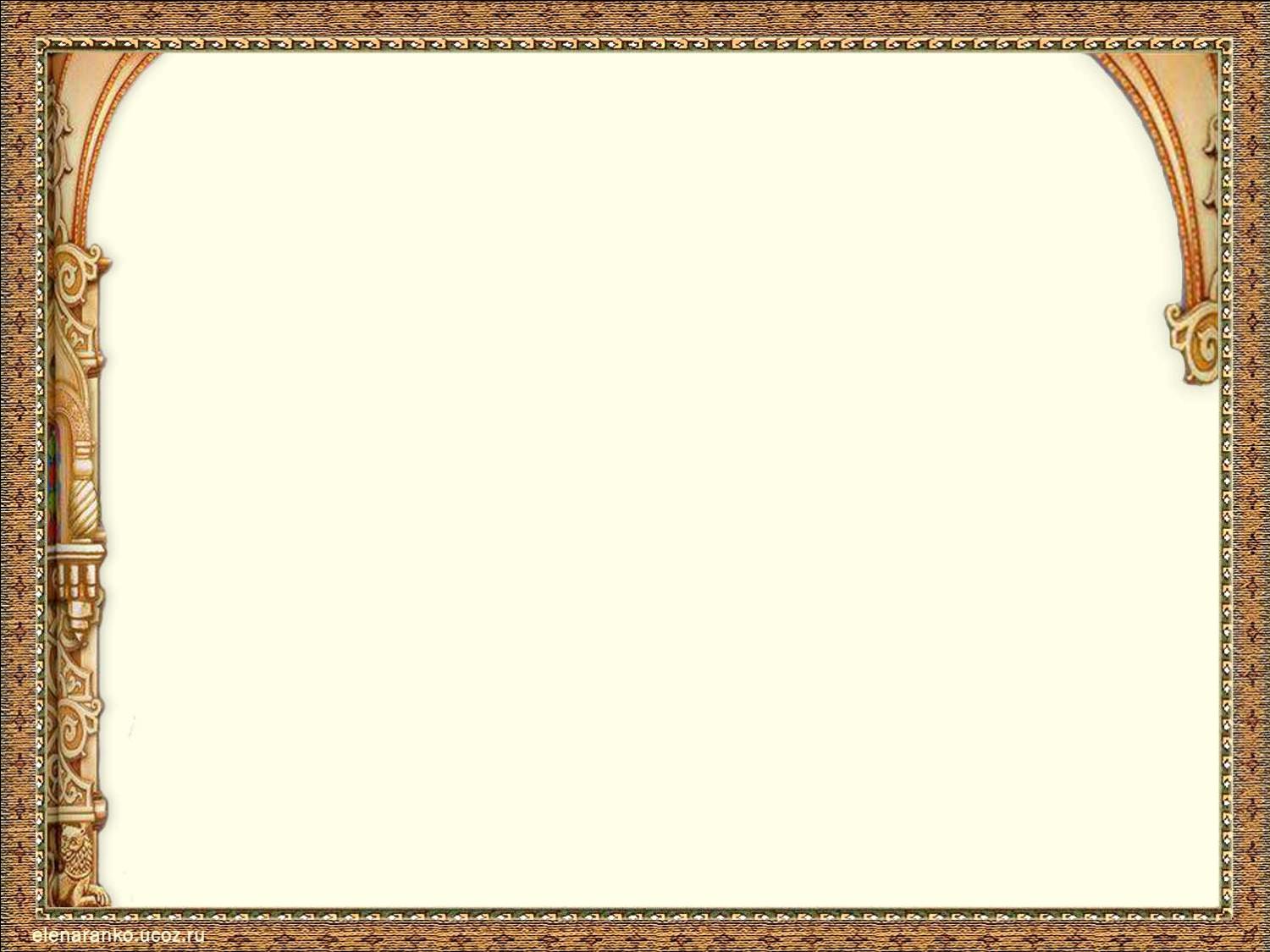 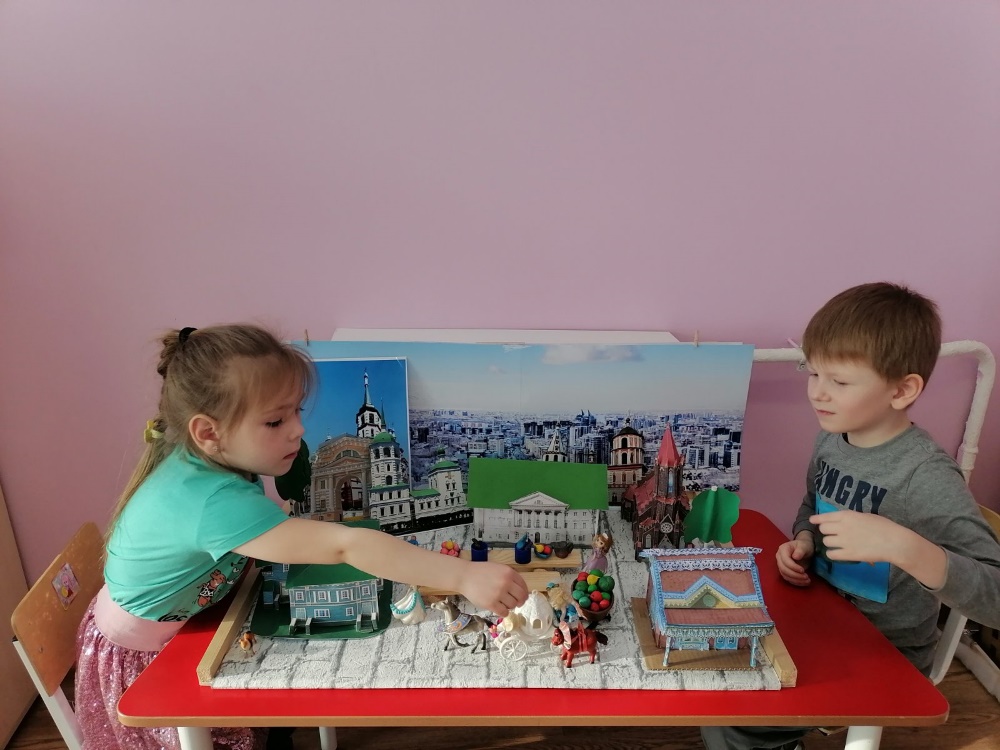 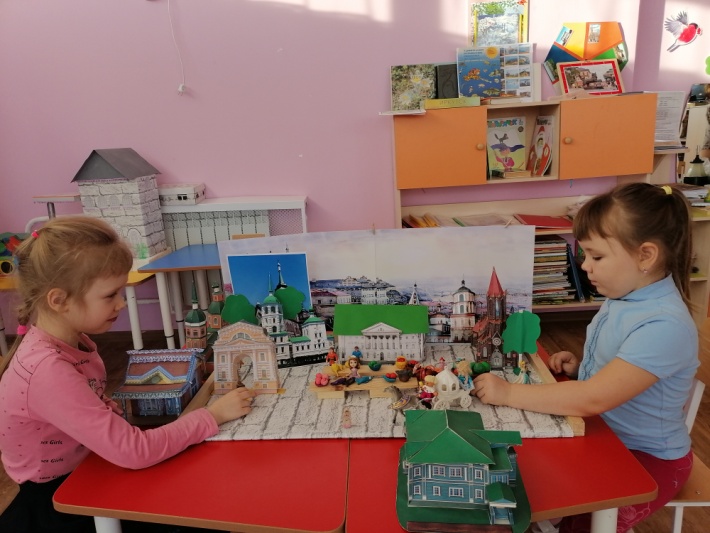 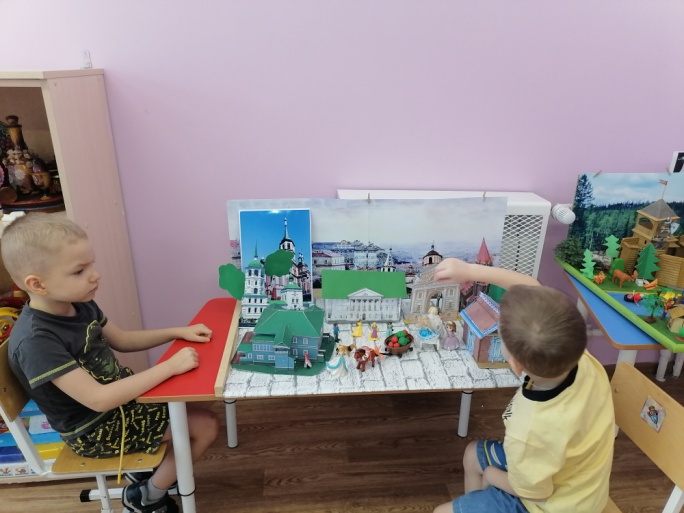 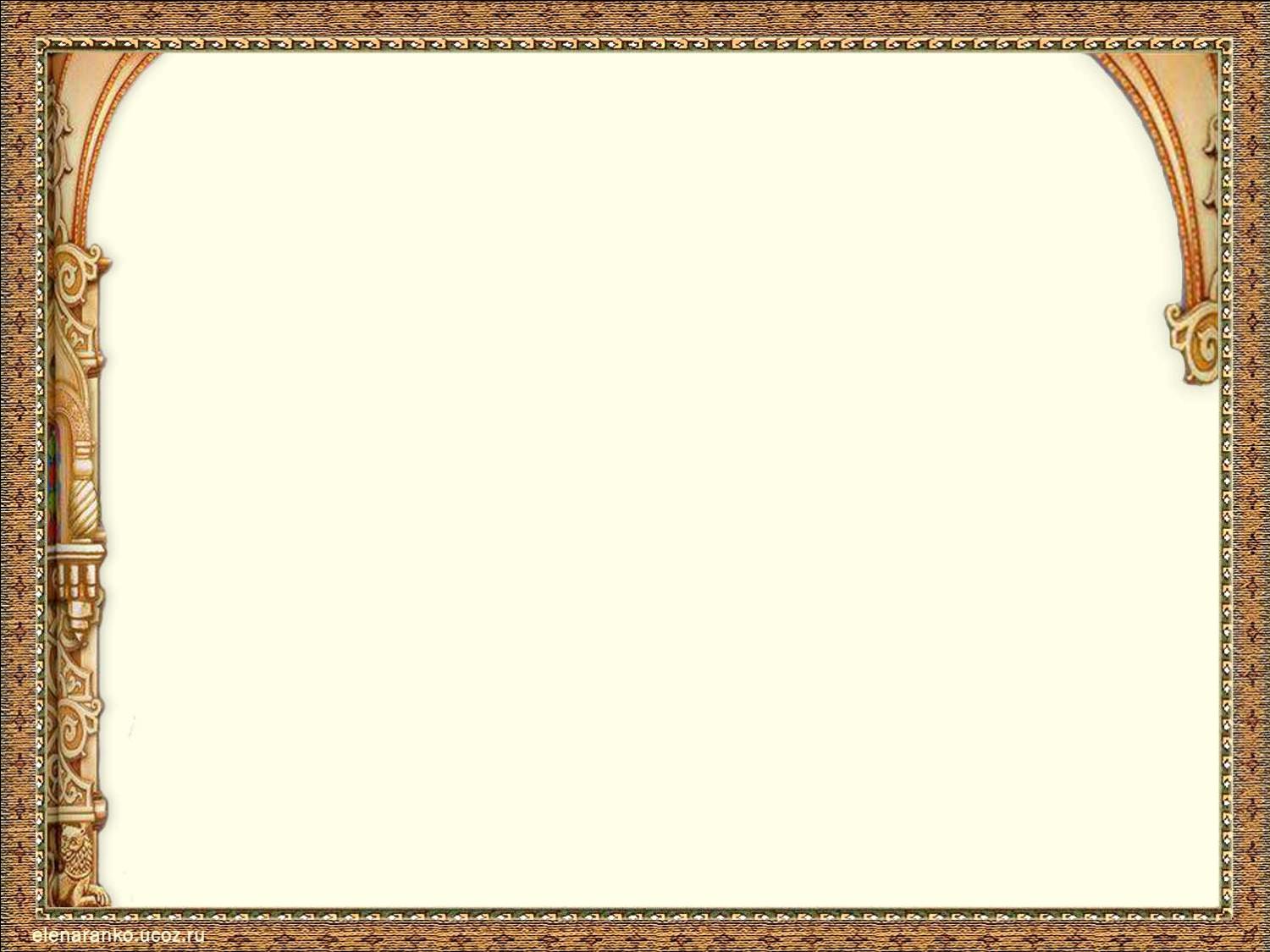 Работа с родителями
Анкетирование родителей «Родной мой край – мы любим и знаем»
Консультации: «Роль семьи в ознакомлении детей с родным городом»
 Консультация стендовая: «Значение произведений художественной литературы в нравственно-патриотическом воспитании»
Папка-передвижка:
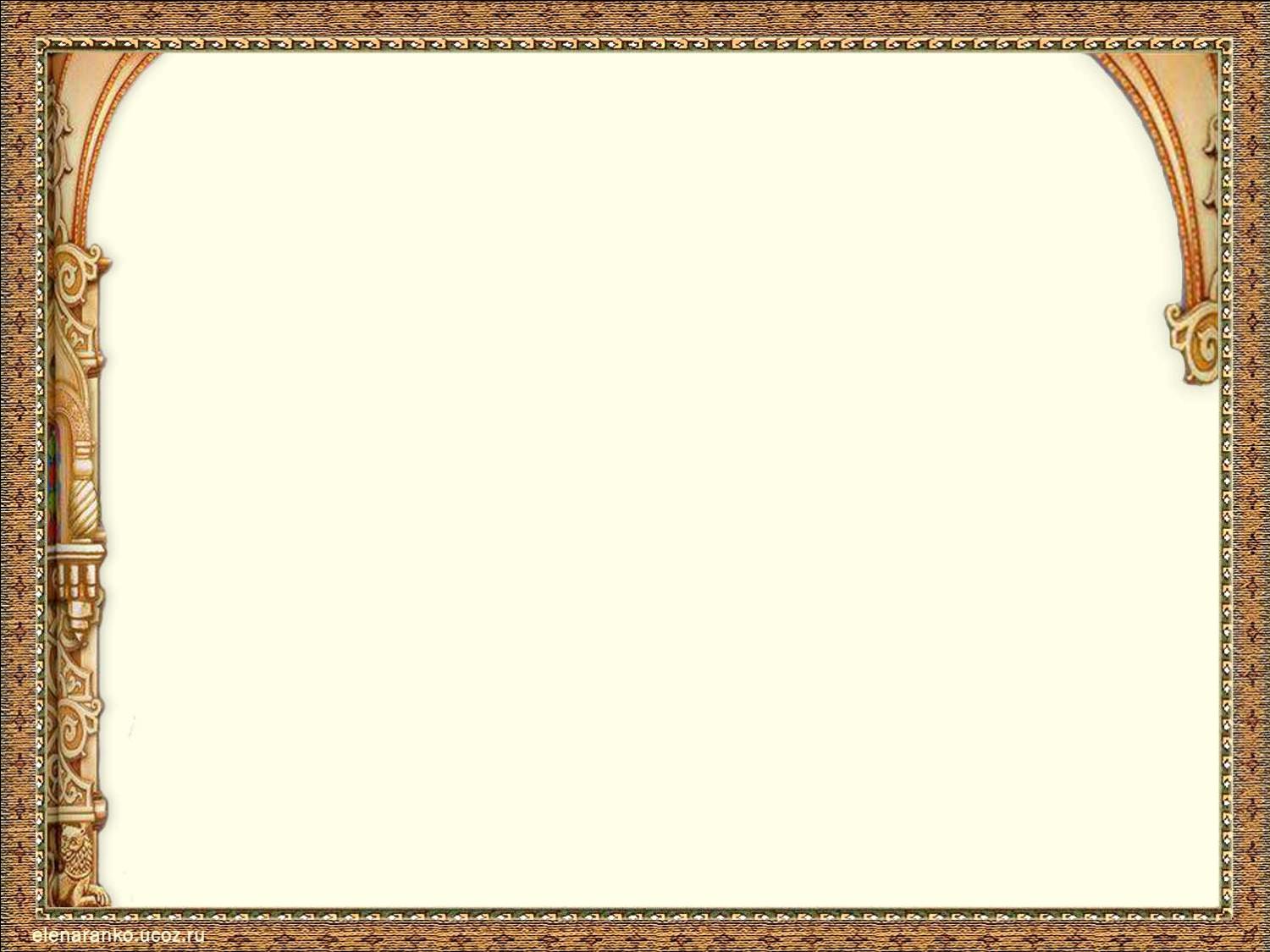 Результаты промежуточной диагностики
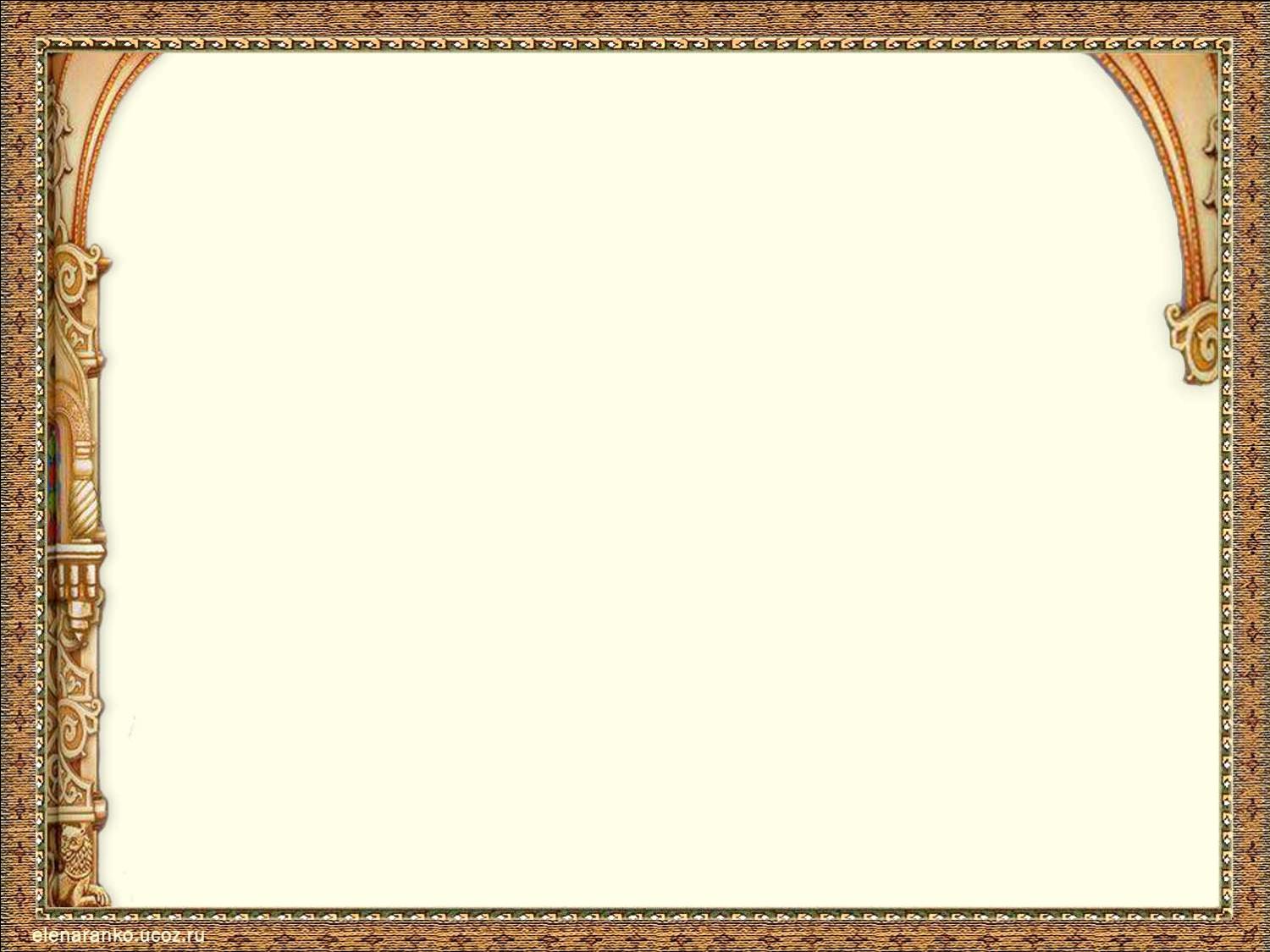 Результат работы
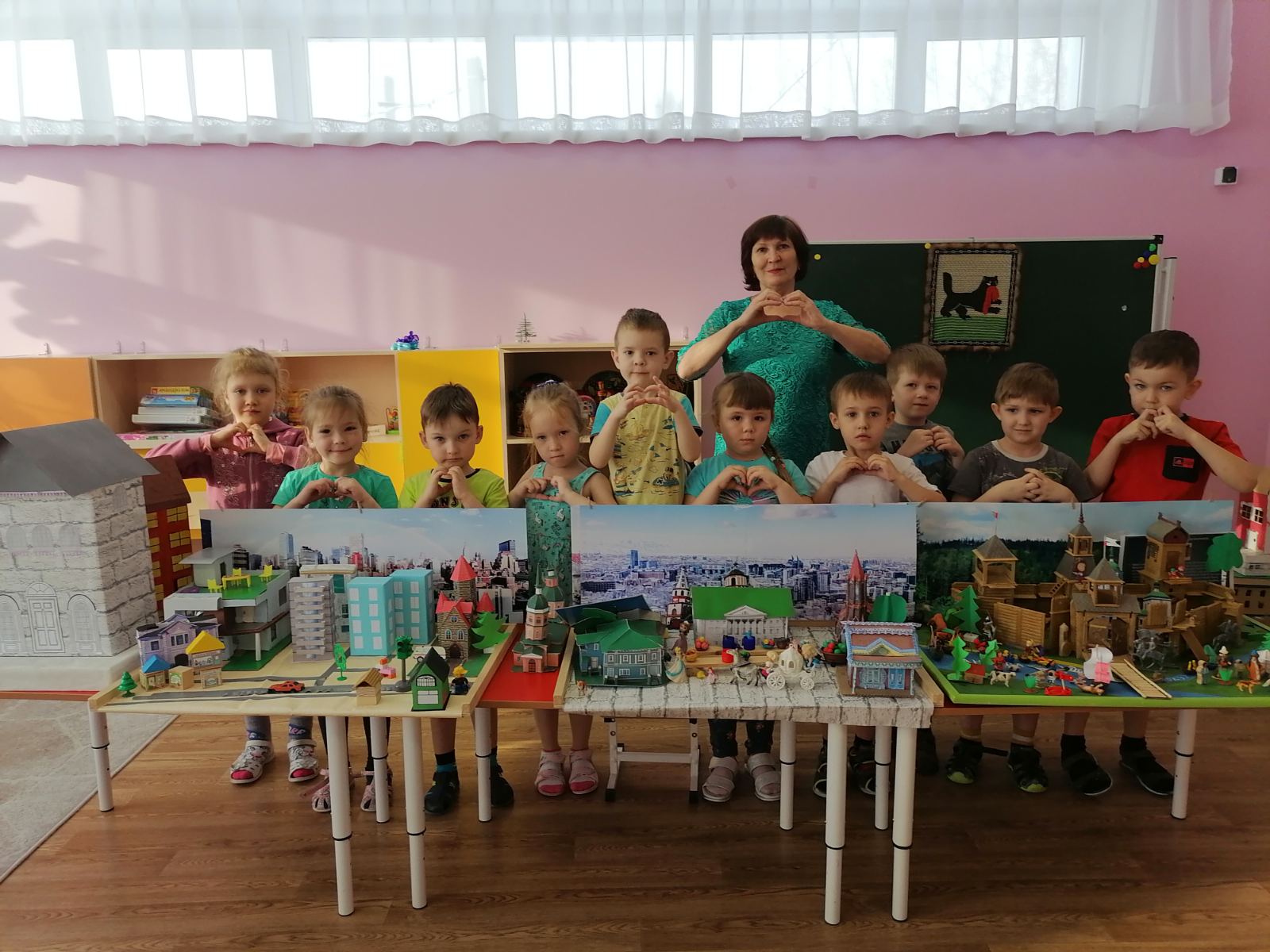 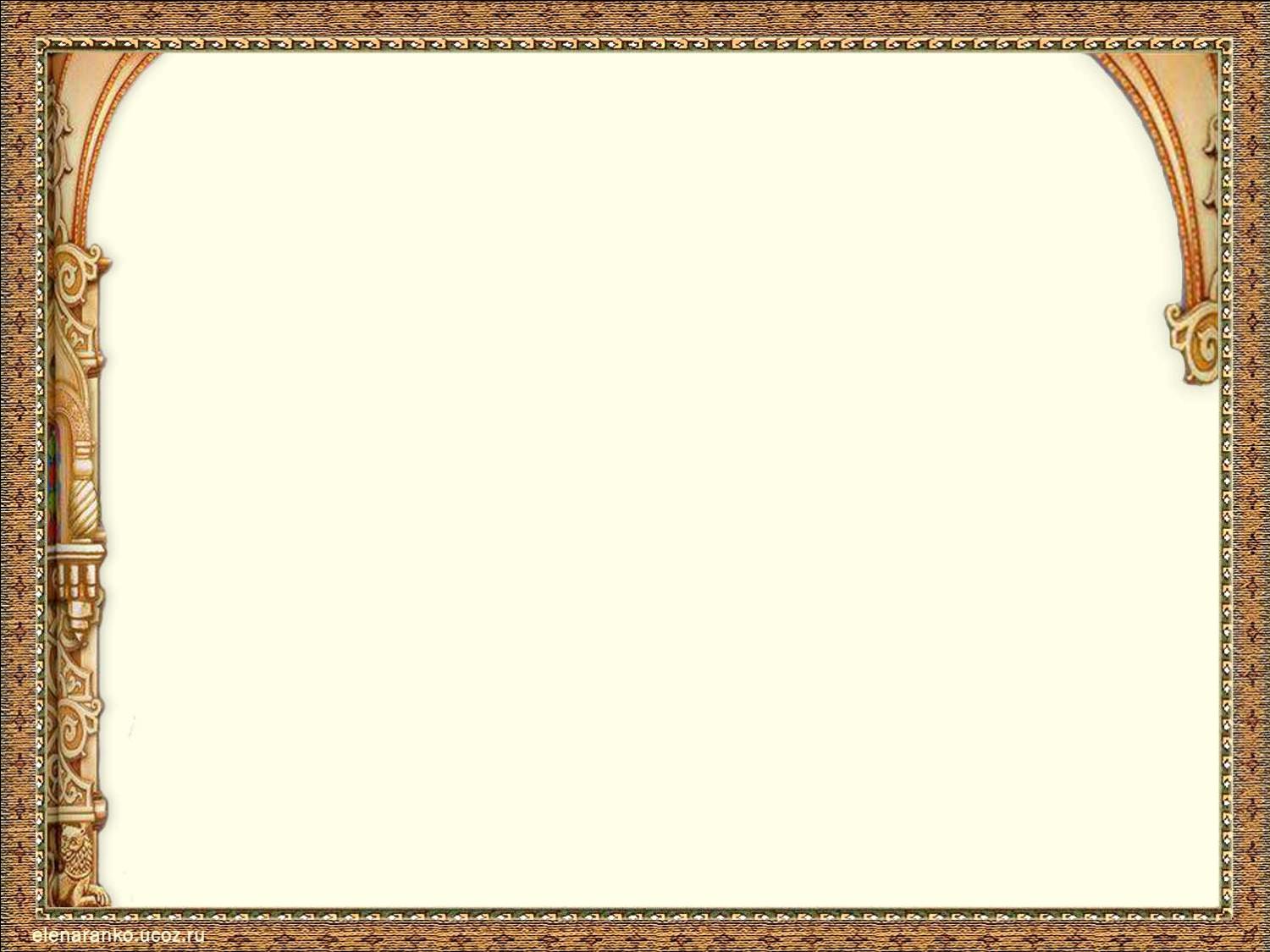 СПАСИБО ЗА ВНИМАНИЕ!!!
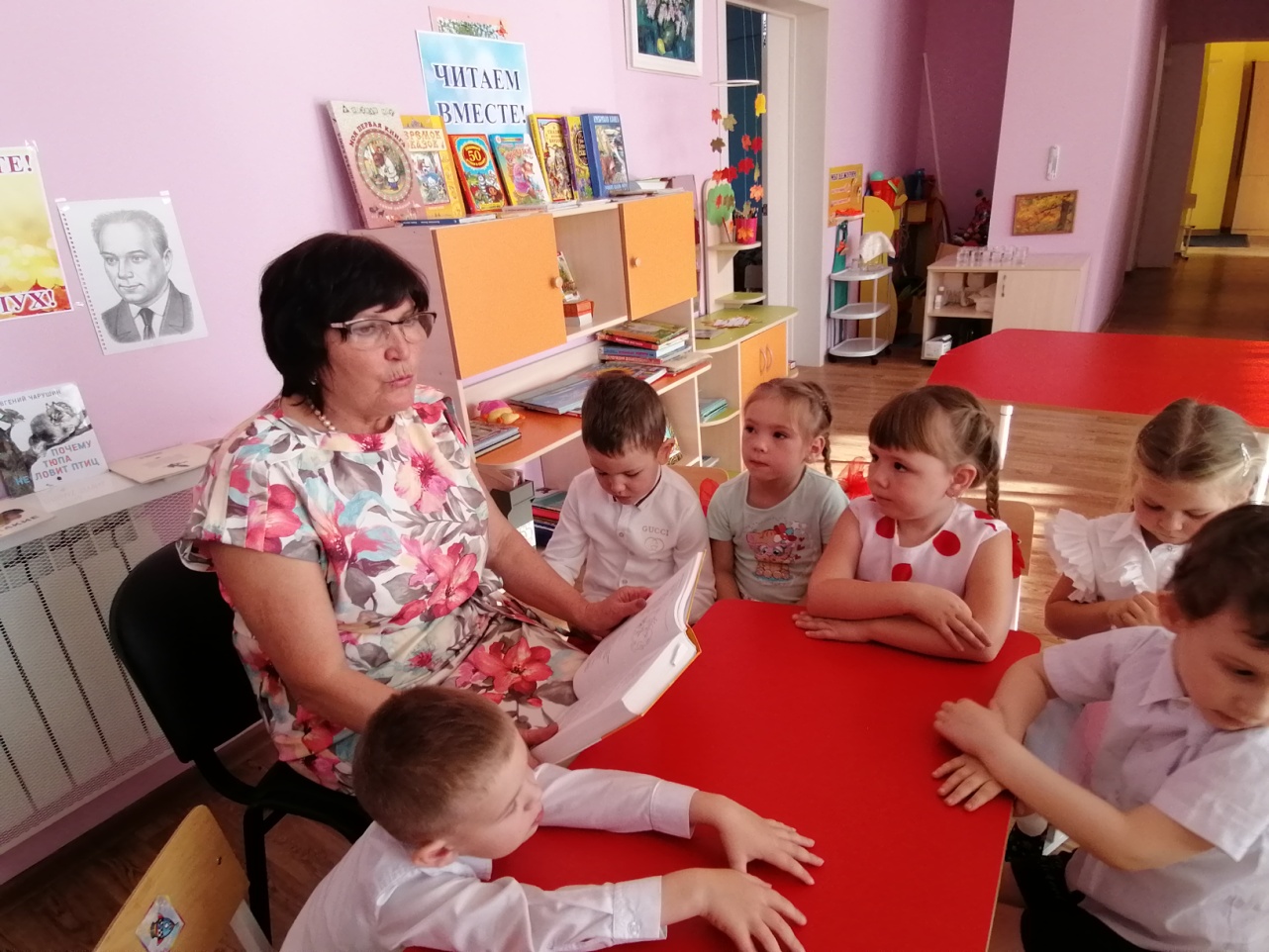